З денним перебуванням
Дитячий табір
відпочинку
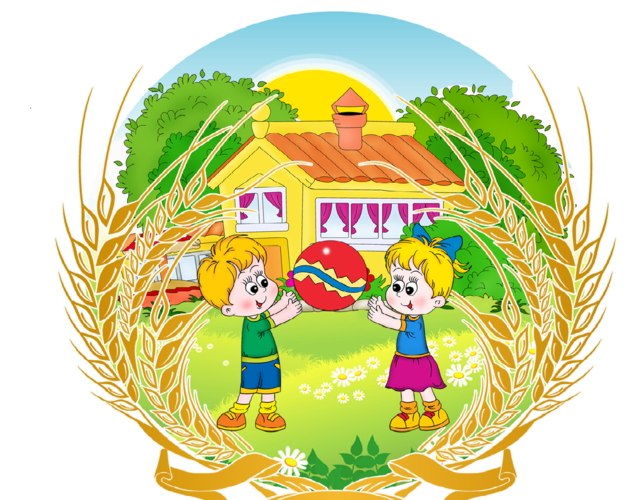 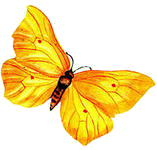 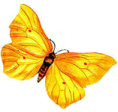 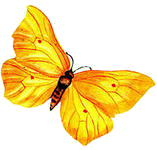 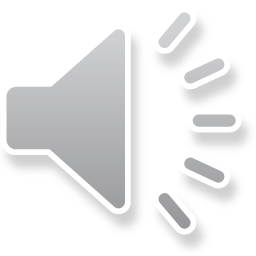 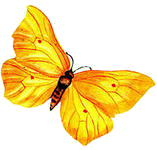 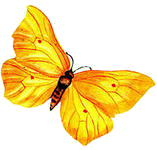 При Ізюмській загальноосвітній школі
 І – ІІІ ступенів № 11
Ізюмської міської ради
Харківської області
Вул. Володимира Бескорсого, 35А
«МРІЯ»
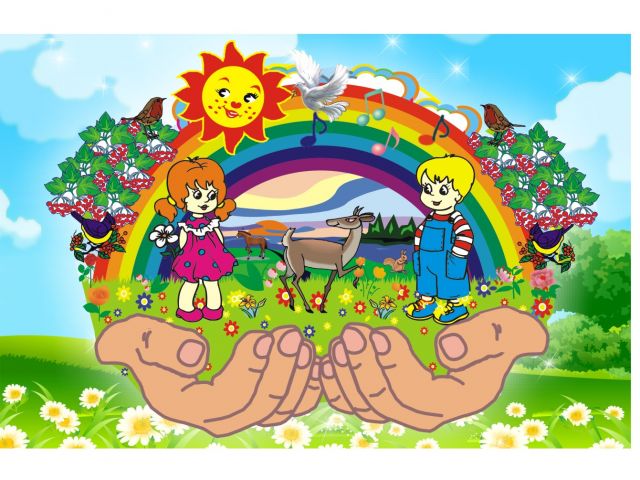 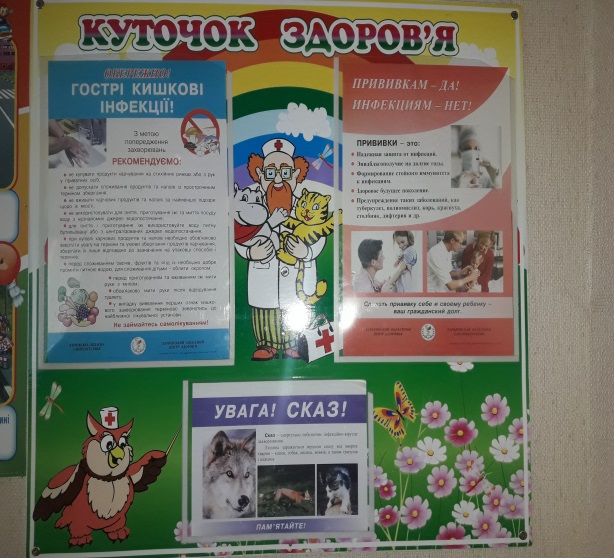 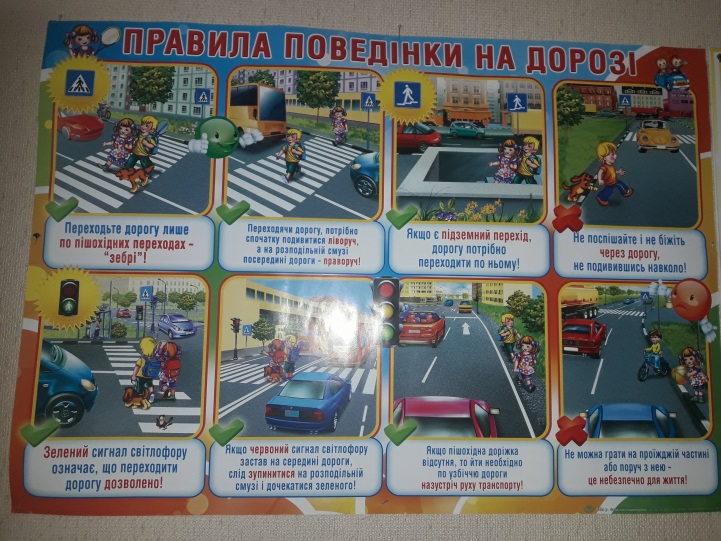 Режим роботи їдальні
В дитячому таборі відпочинку з денним перебуванням
Загальноосвітньої школи І-ІІІ ступенів № 11
 Ізюмської міської ради 
Харківської області «Мрія»
І сніданок
Загони № 1, № 2, № 3, № 4
08.30
Загони № 5, № 6, № 7, № 8, № 9, № 10
09.00
ІІ сніданок
Загони № 1, № 2, № 3, № 4
11.30
Загони № 5, № 6, № 7, №8, № 9, № 10
12.30
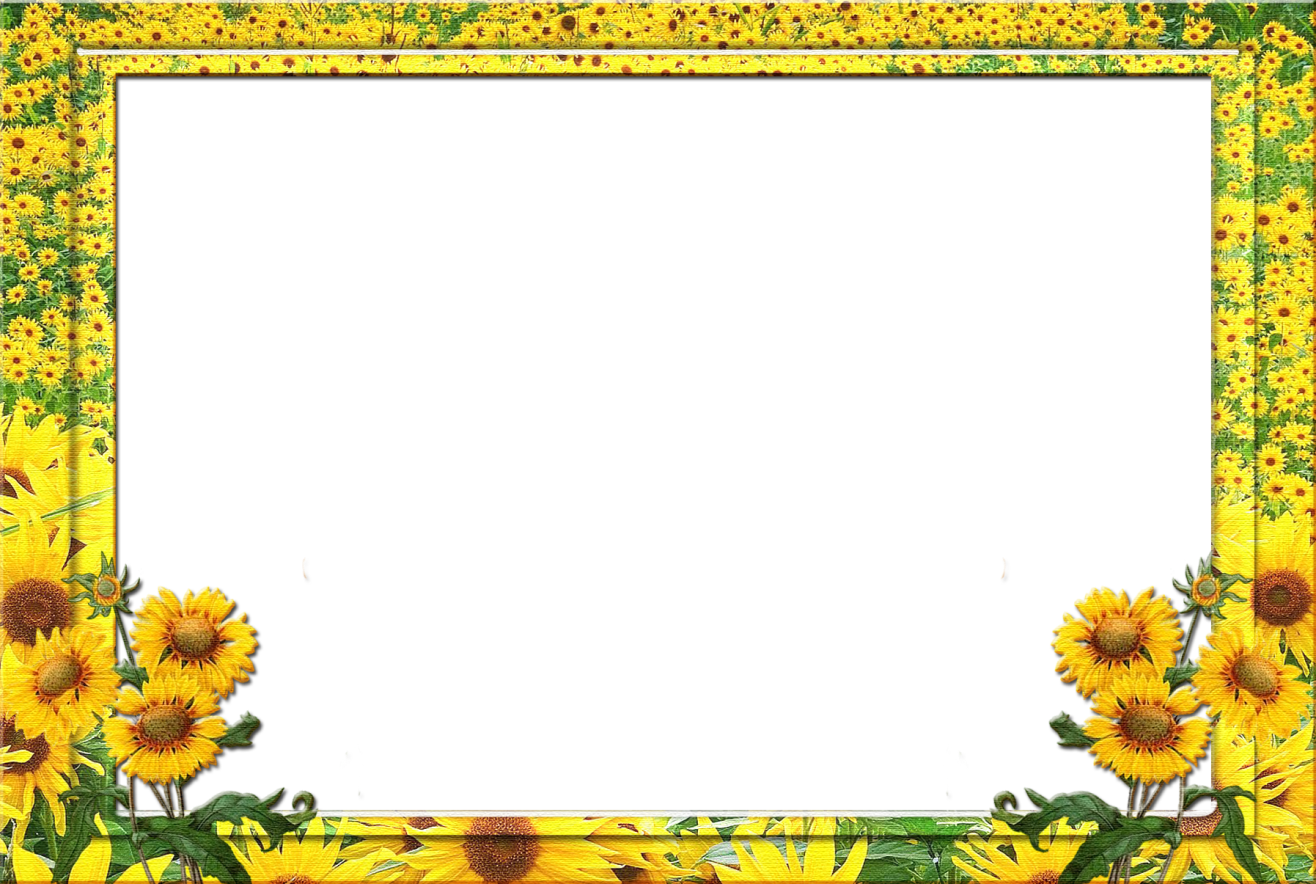 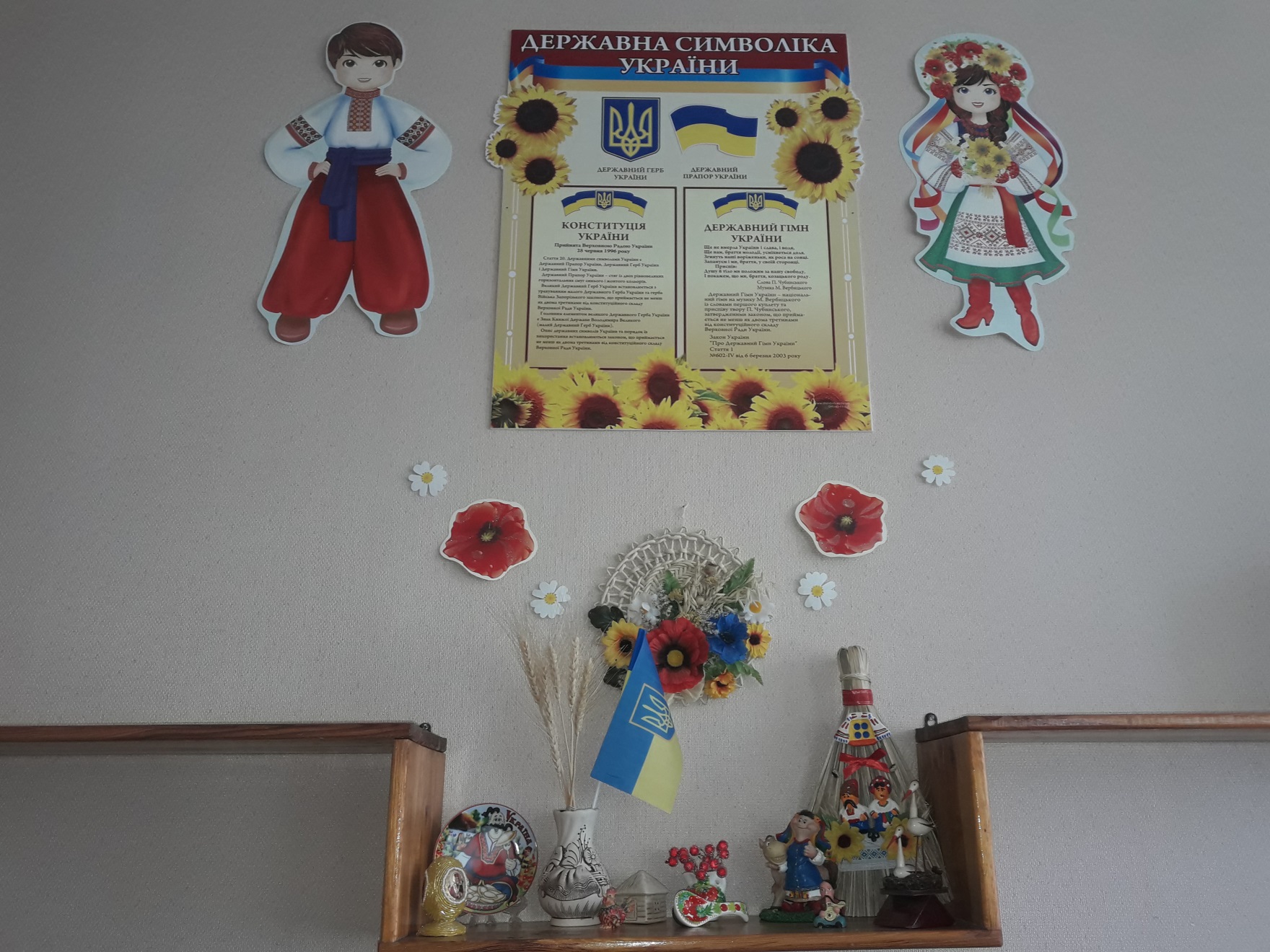 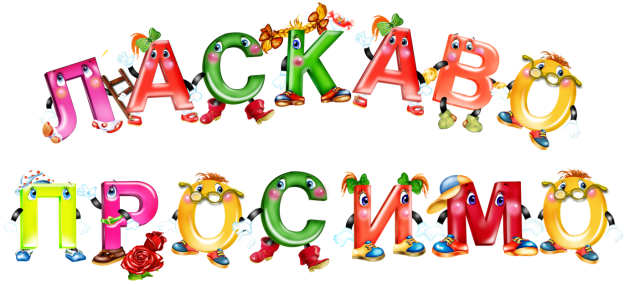 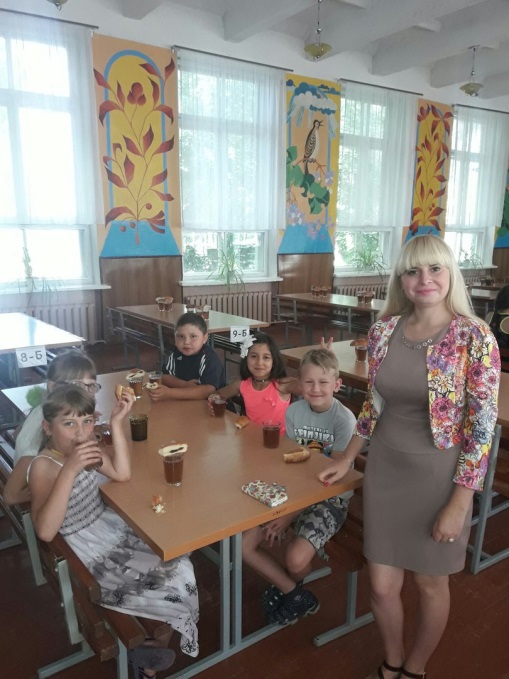 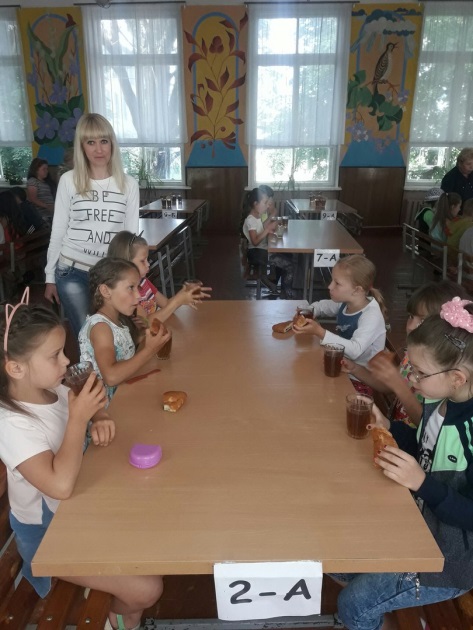 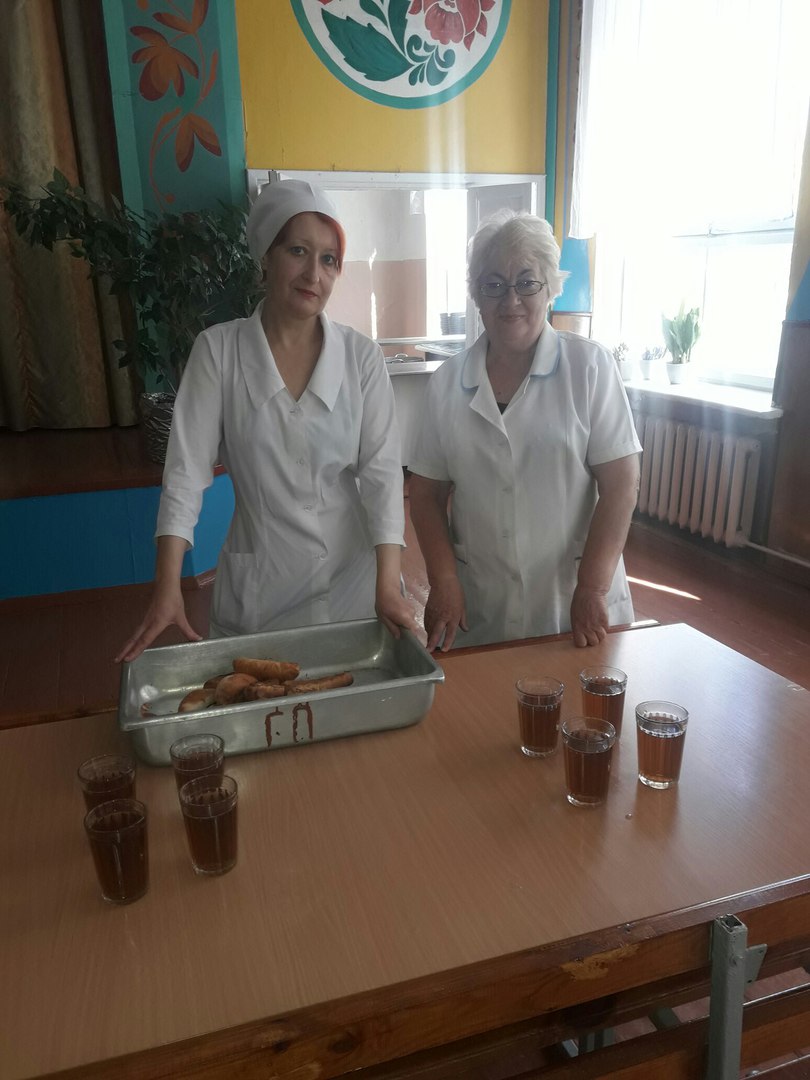 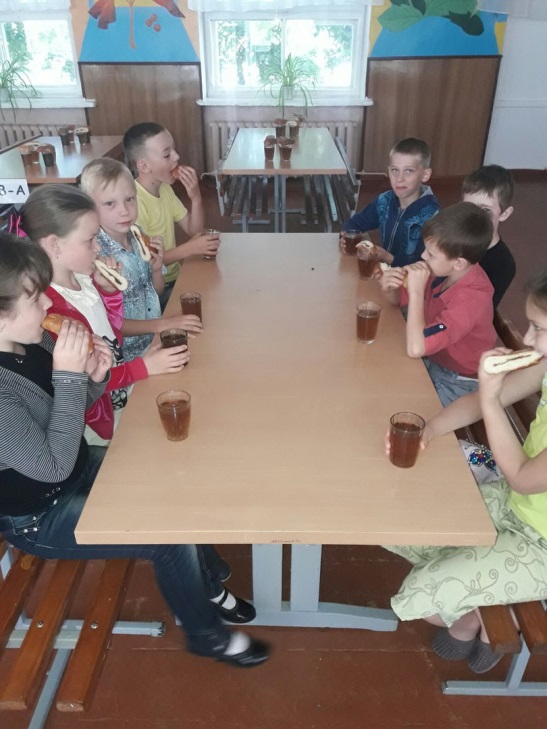 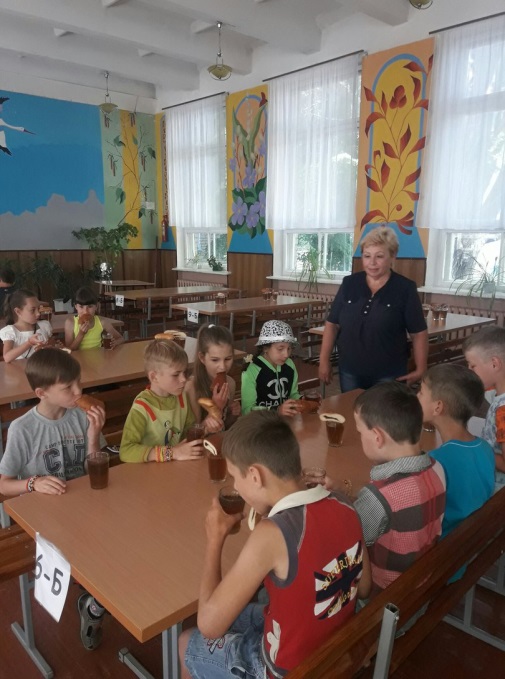 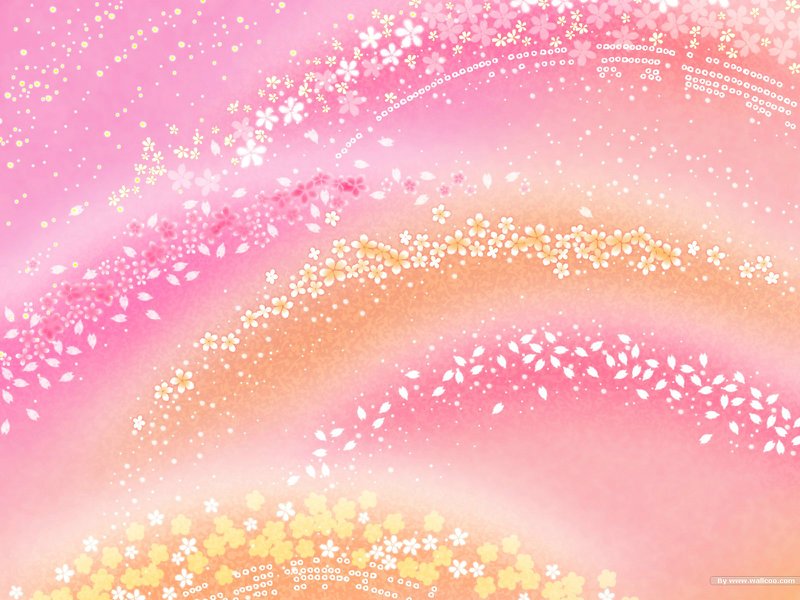 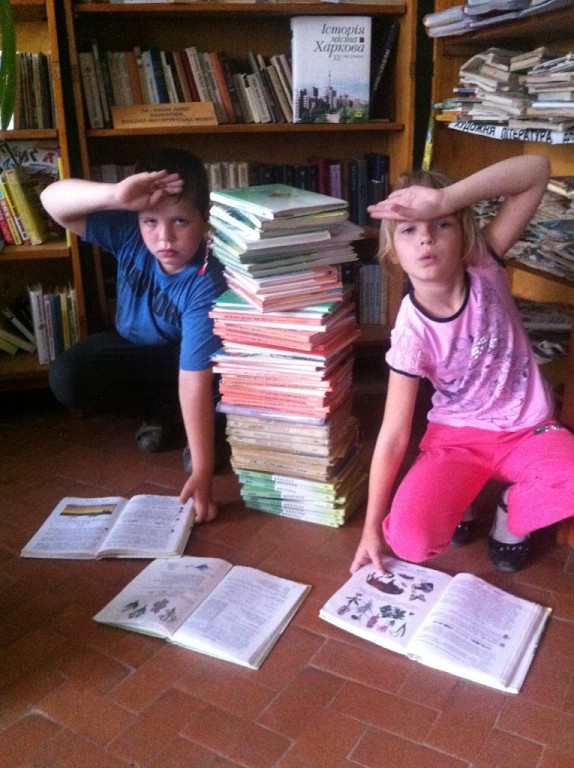 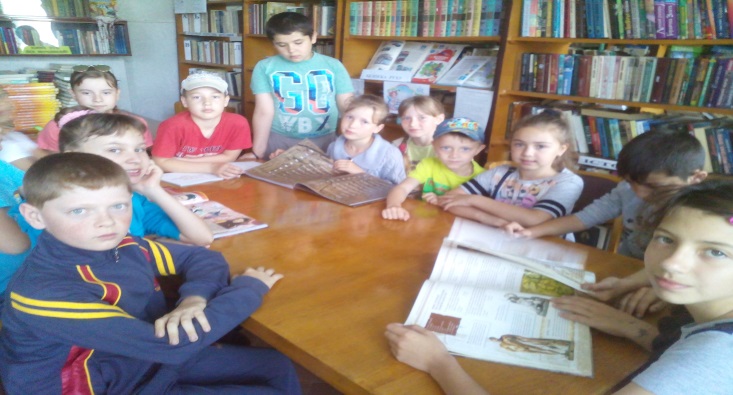 …Тут і вірші , і казки,
І поеми чарівні
Про Вкраїну рідну нашу, 
Щось дізнатись тут не важко.
Я сюди завжди ходжу,
Бо читати я люблю.
Хочу знати я багато,
Хочу всім допомагати!
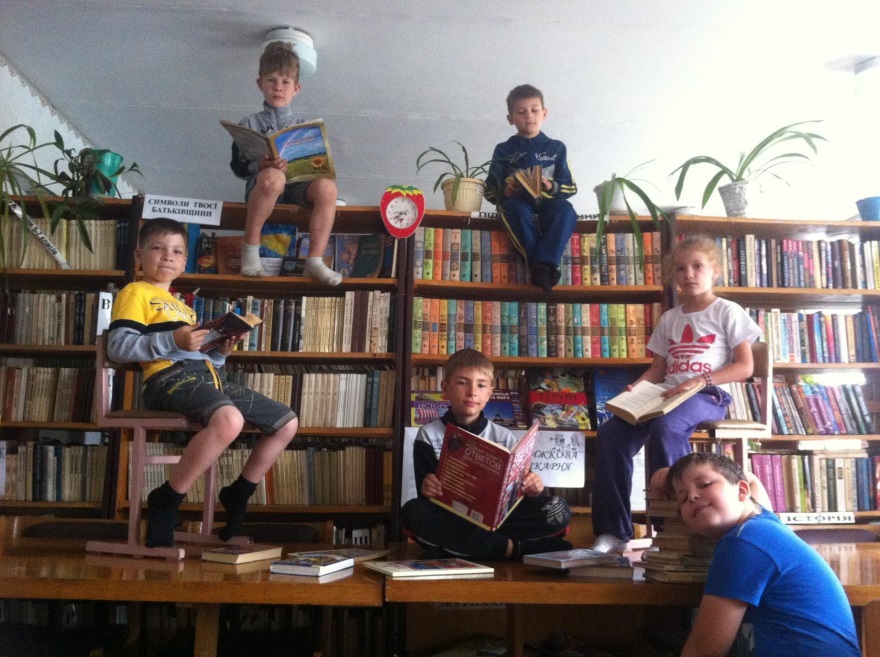 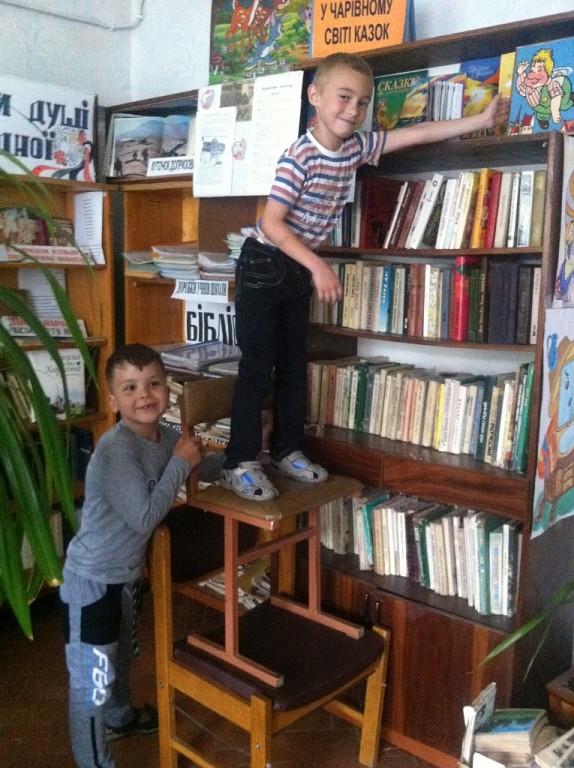 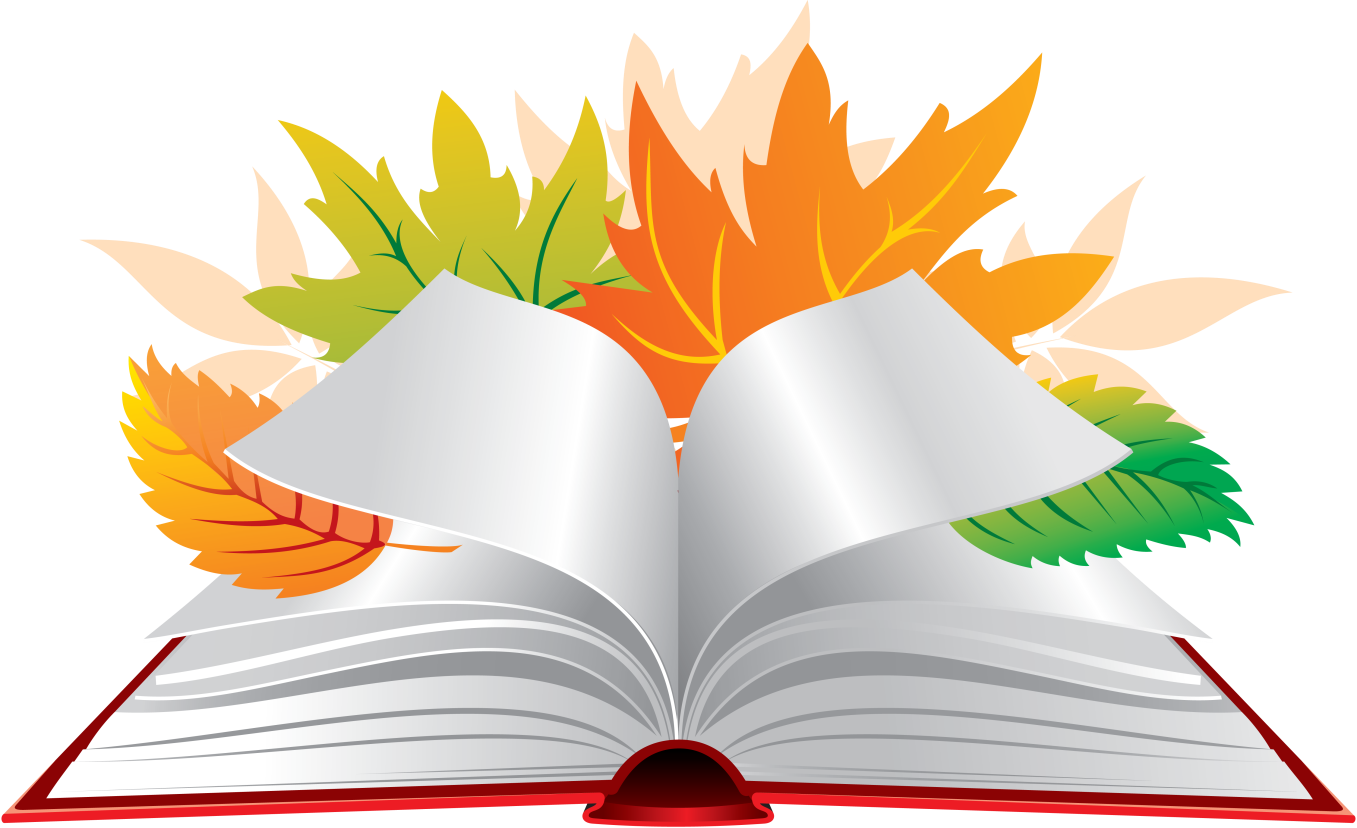 Бібліотека             Мрій
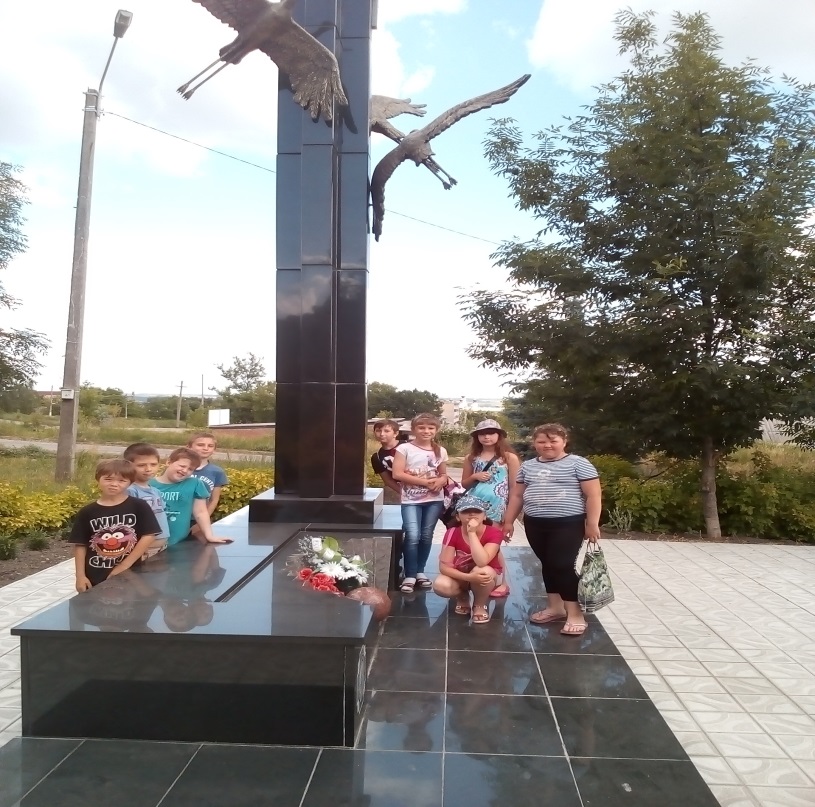 Україна – 
- Рідний край.
Гора Крем’янець.
Зелен гай.
Любо стежкою 
Іти – тут живемо
Я і ти!
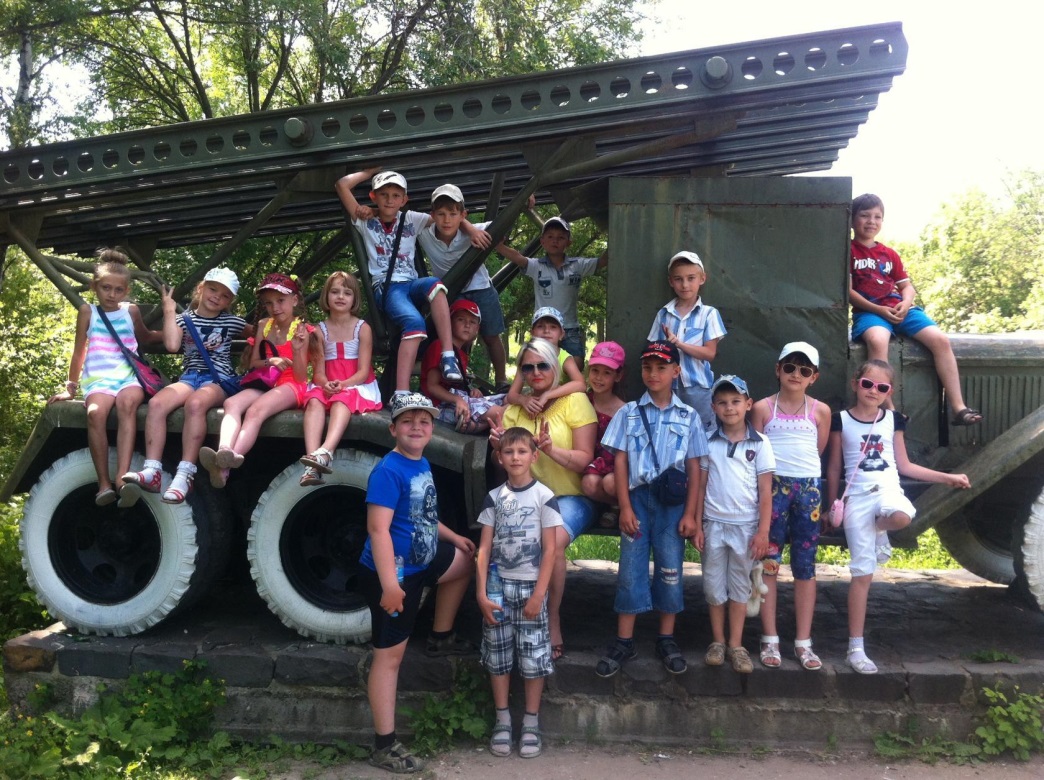 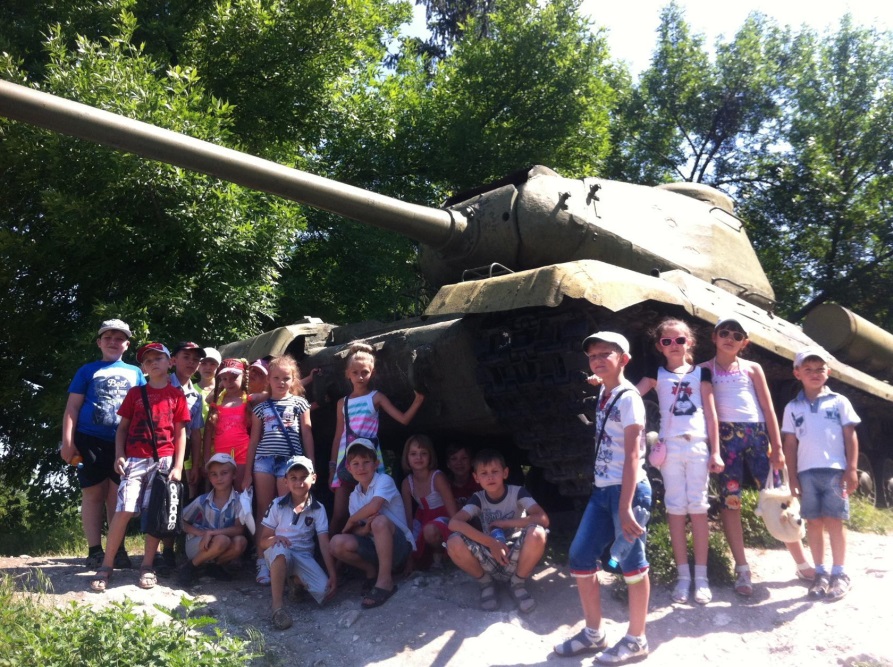 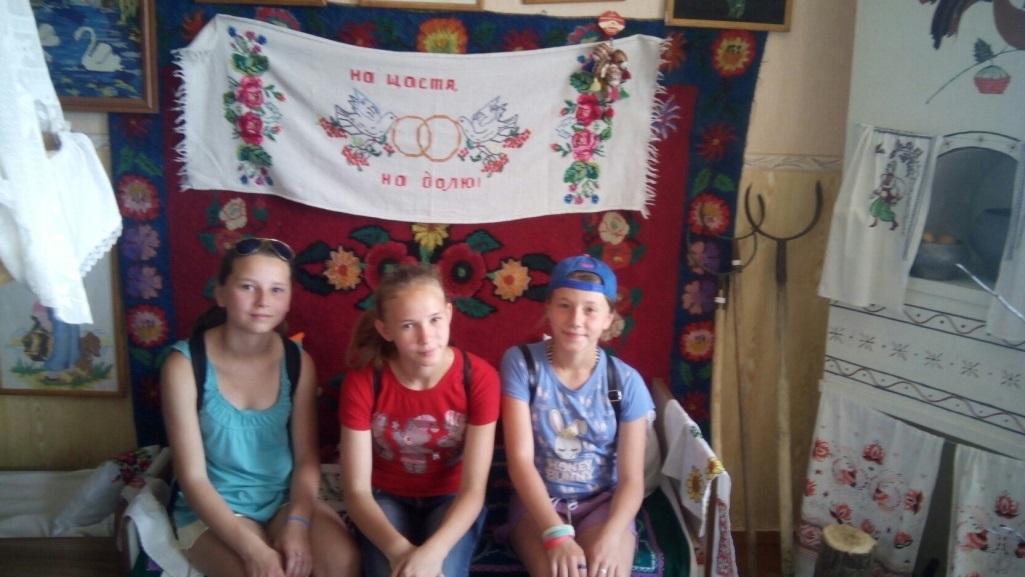 Наша школа – гостинна хата!
Рада вас усіх вітати,
Про музеї розказати!
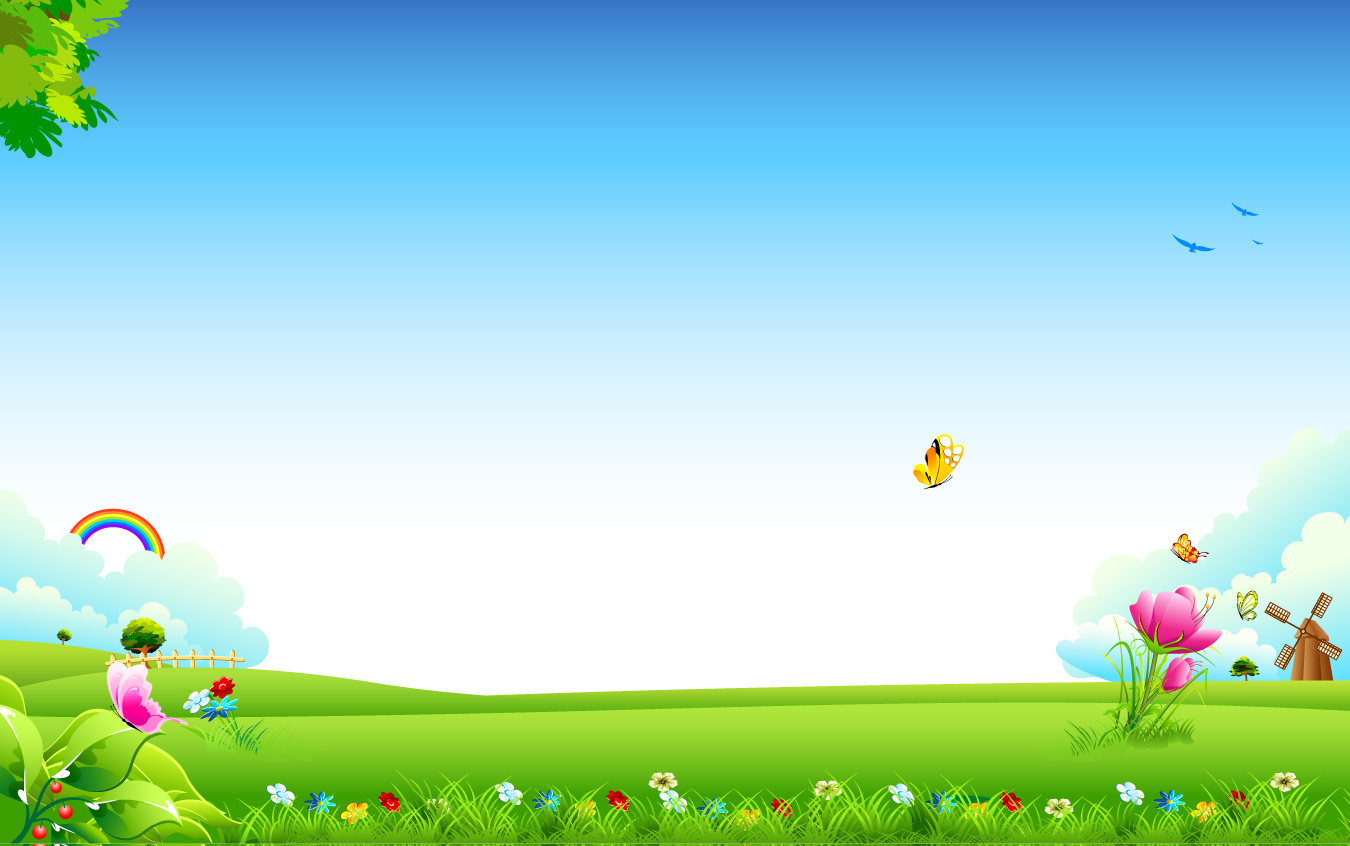 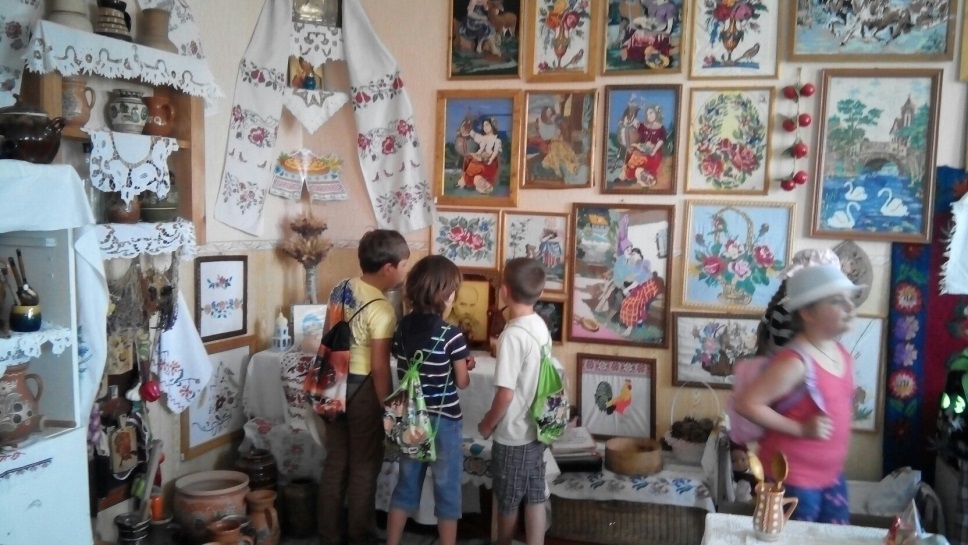 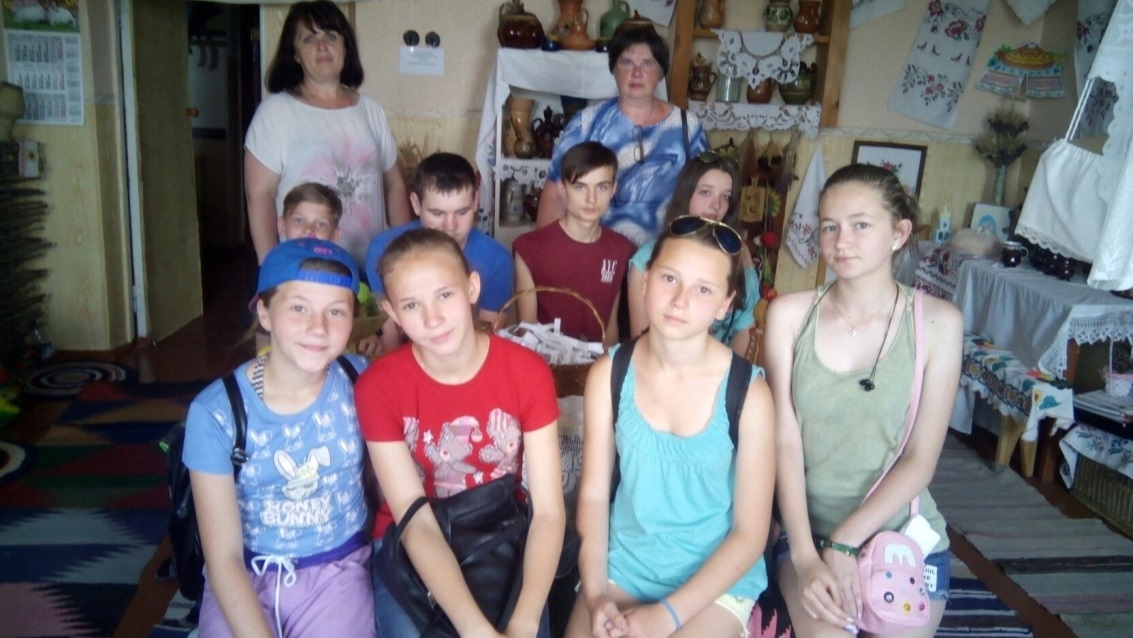 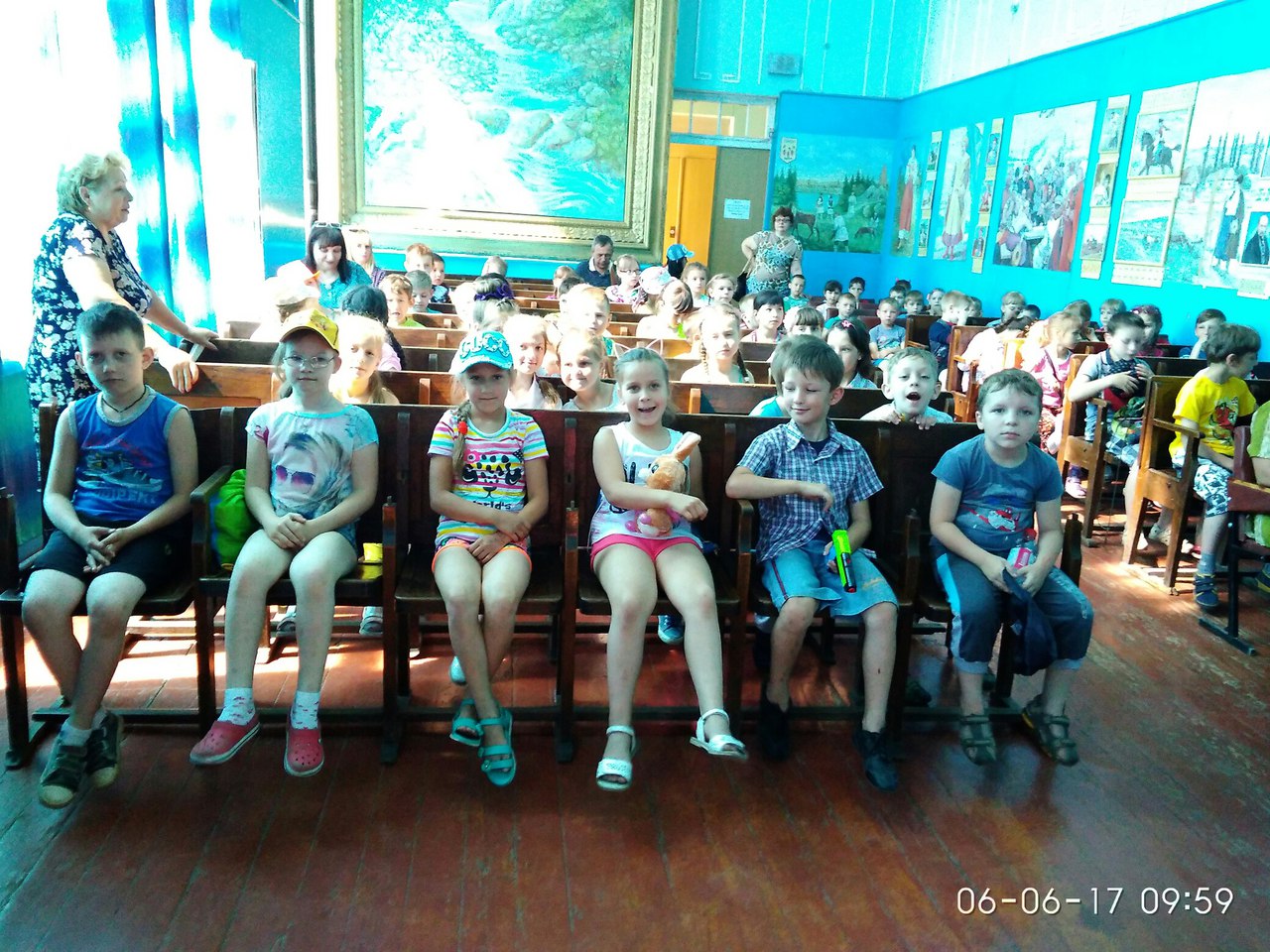 Любим ми подорожувати,
Світ нового відкривати!
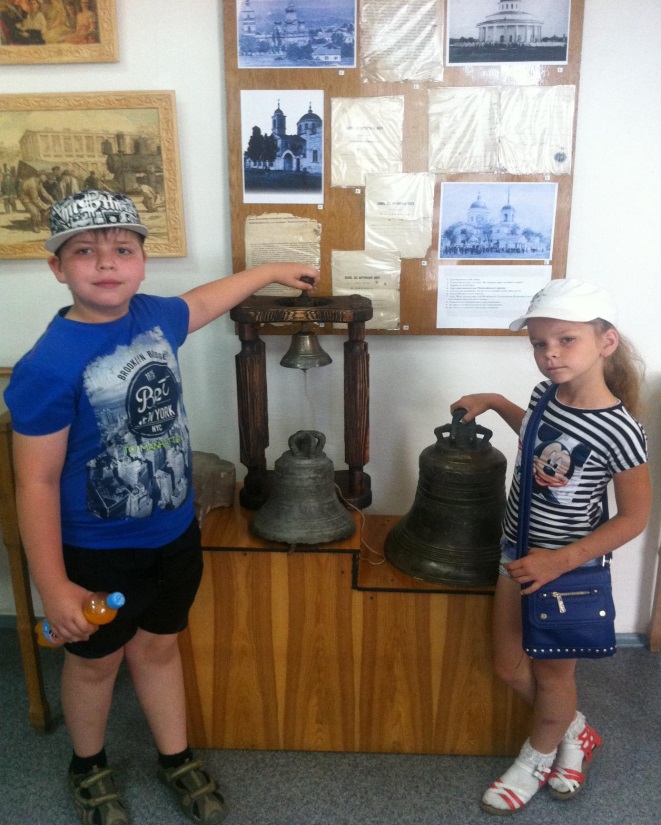 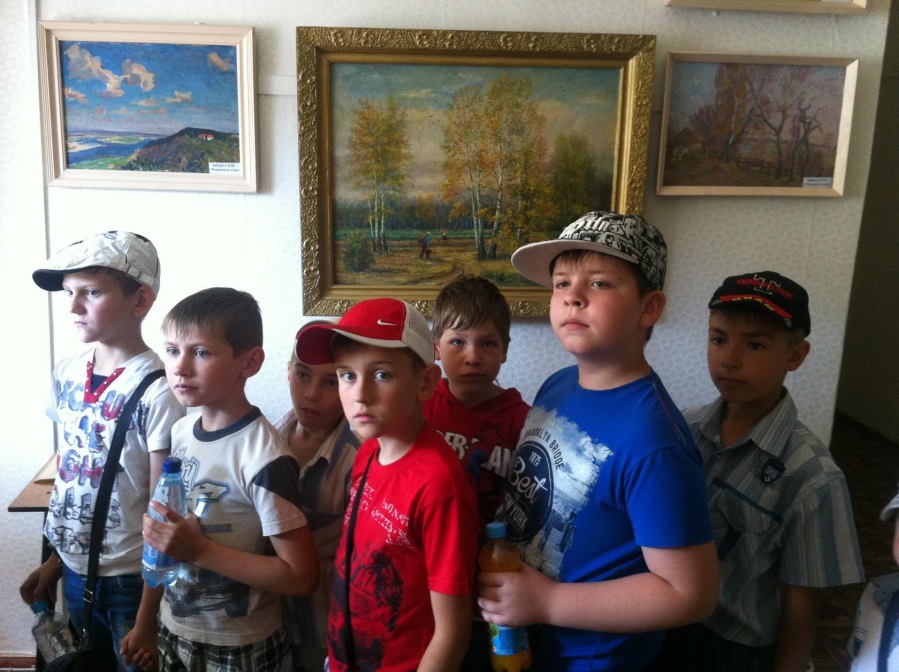 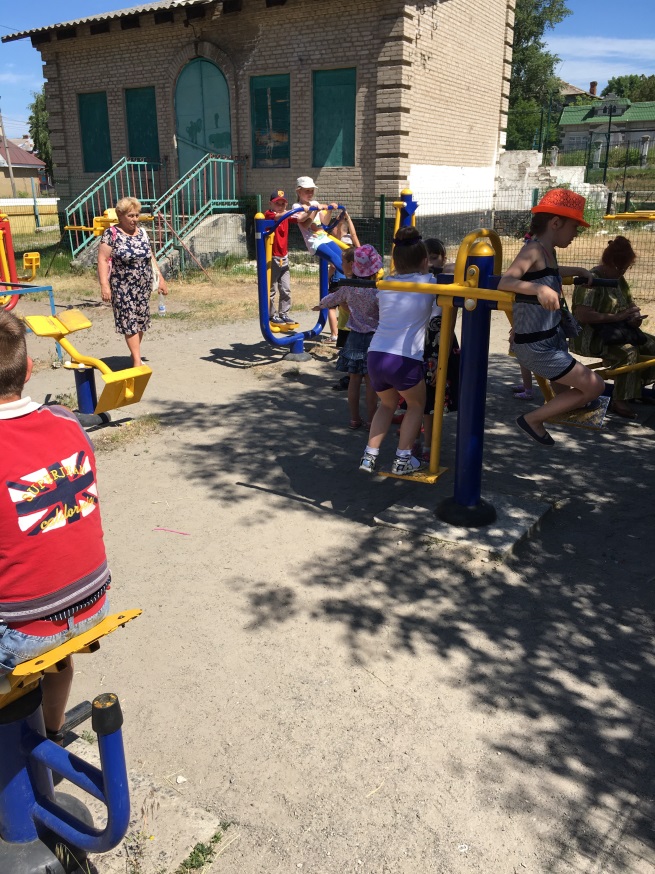 Кільця, драбинки, турнік.
Займатися я звик.
Підтягнуся, відіжмуся,
По канату заберуся!
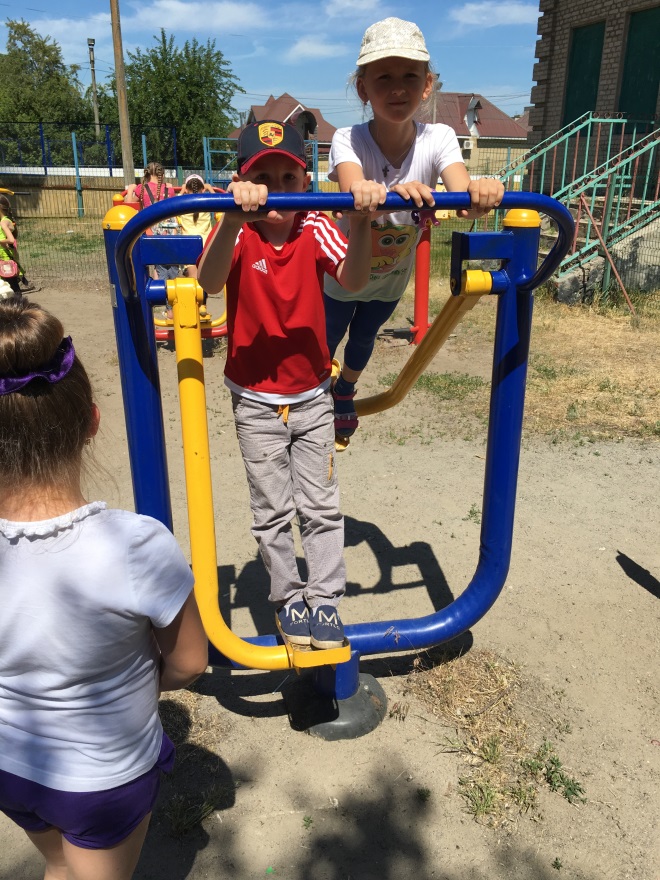 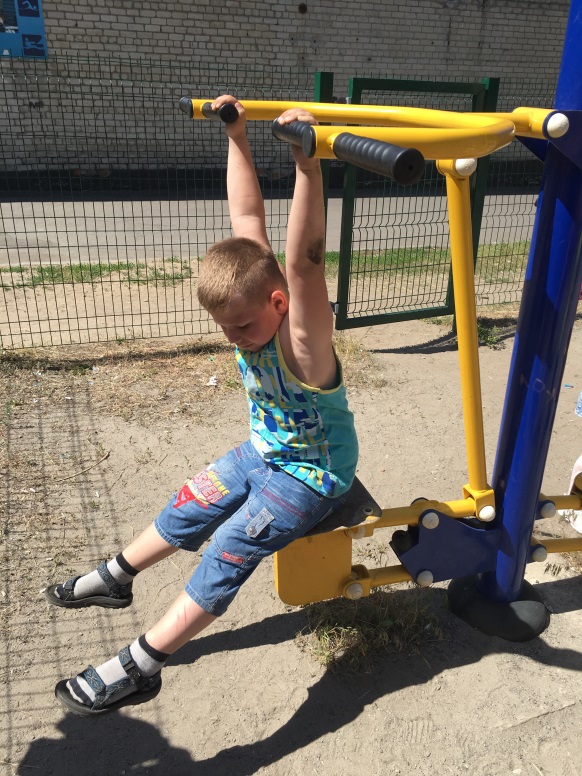 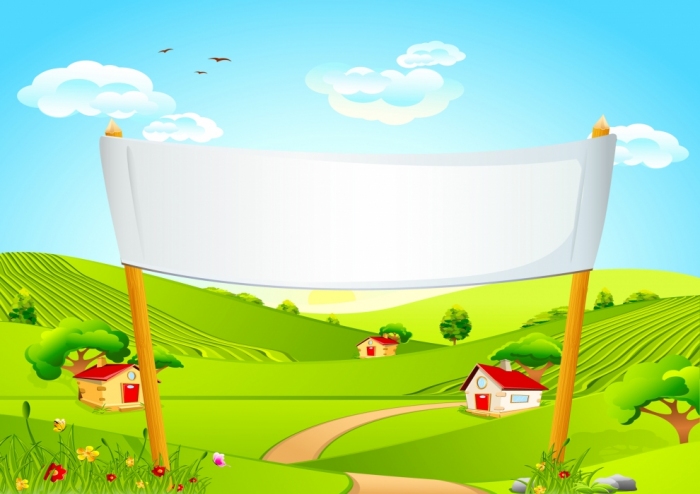 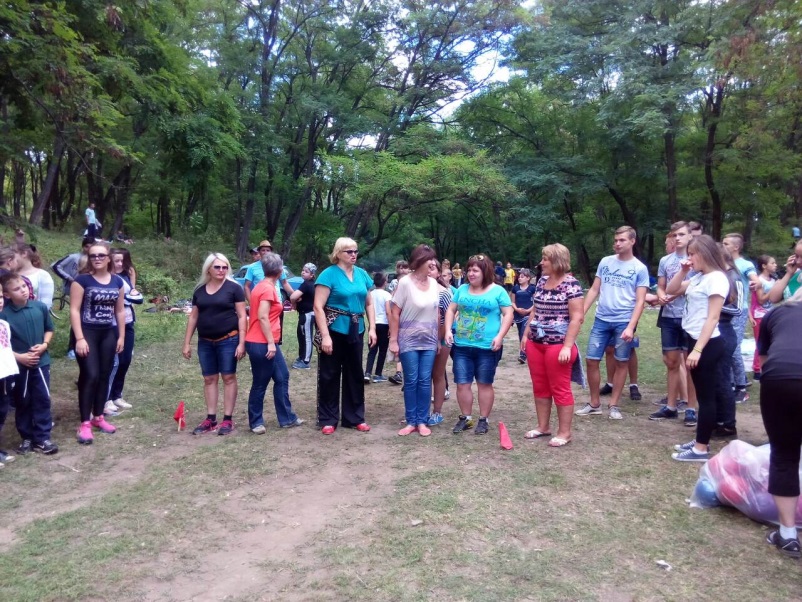 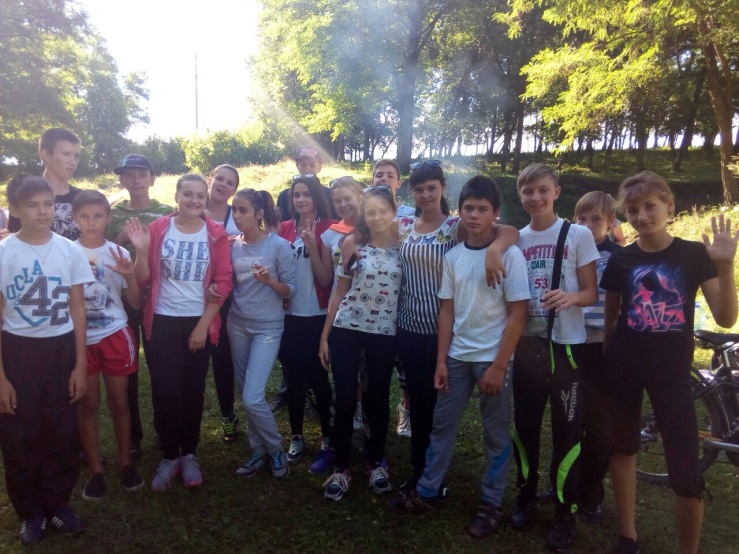 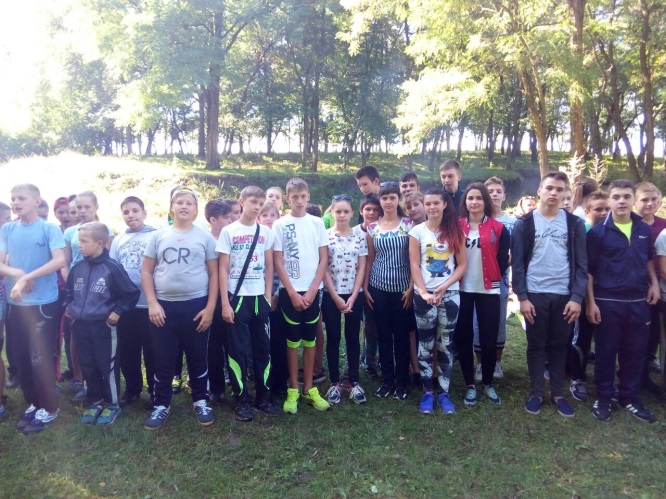 Ми ігри олімпійців відкриваємо
                                     На це свято запрошуємо всіх!
                                     Здоров’я, щастя, радості бажаємо,
                                     Вас чекає мегасміх!
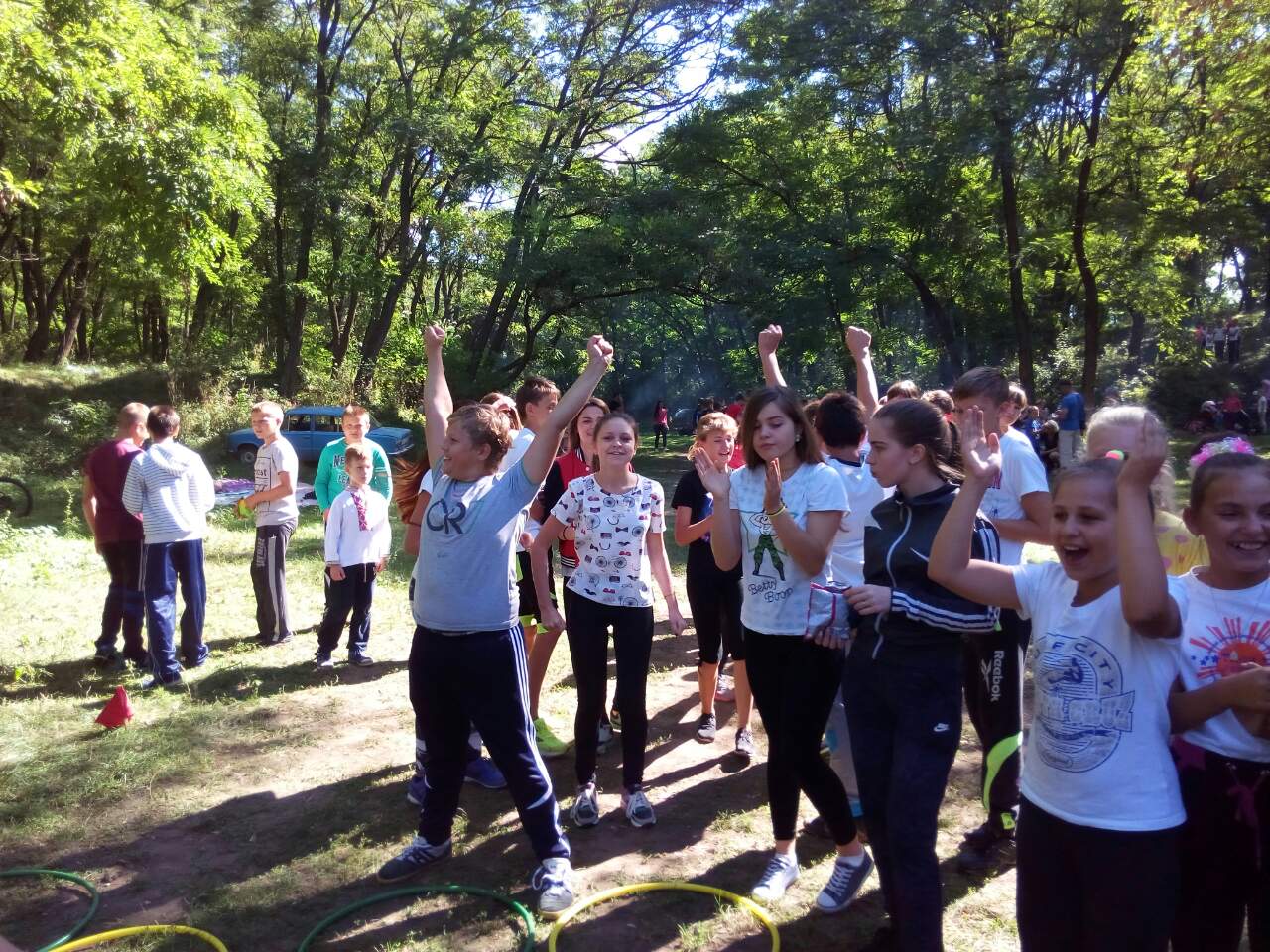 Краса природи є в усьому:
В листочку, в квіточці живій,
В хмаринці, в небі голубому.
Лиш придивитися умій!
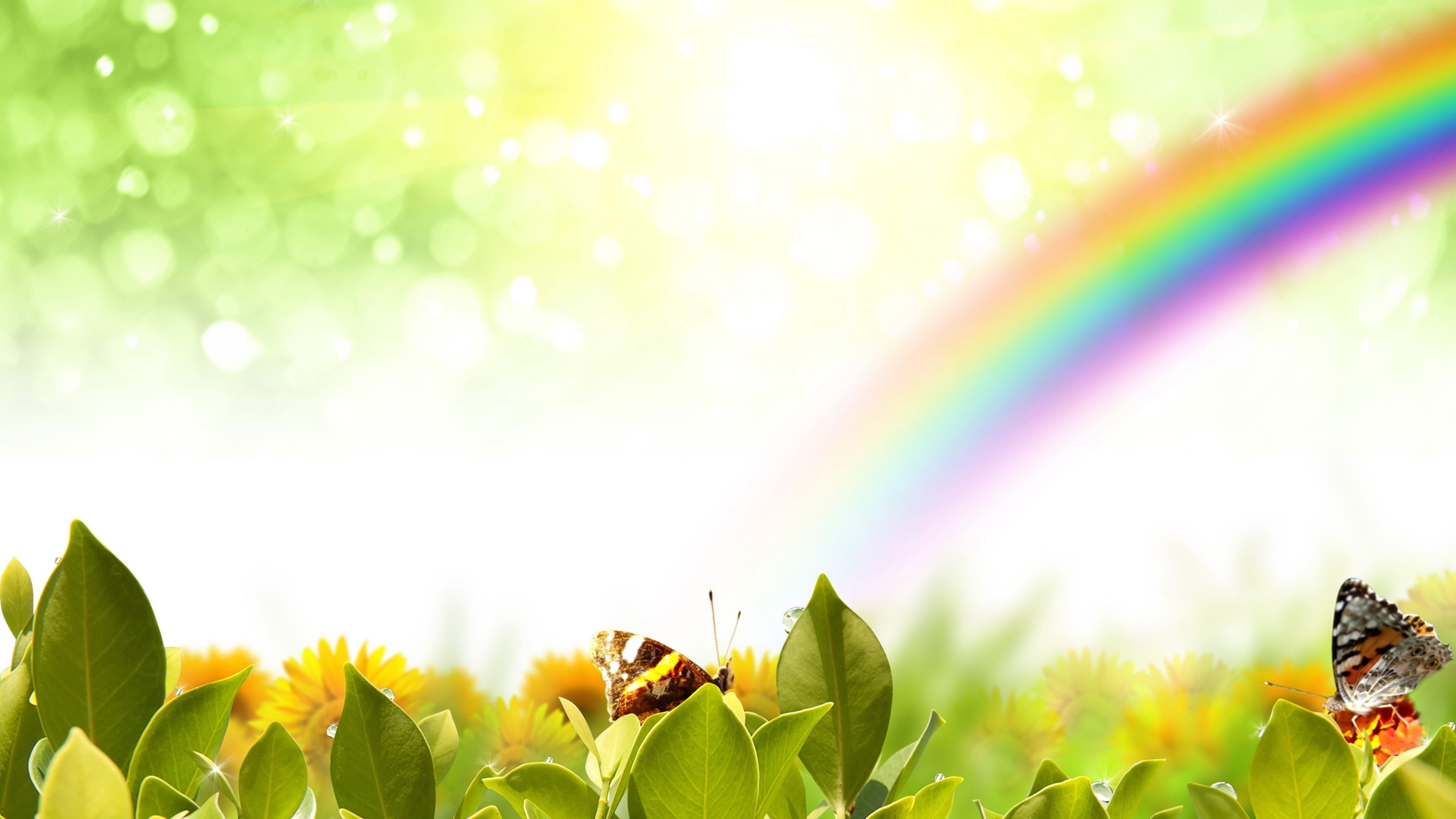 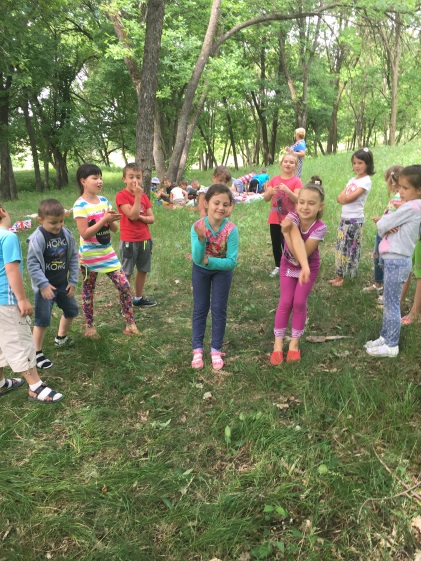 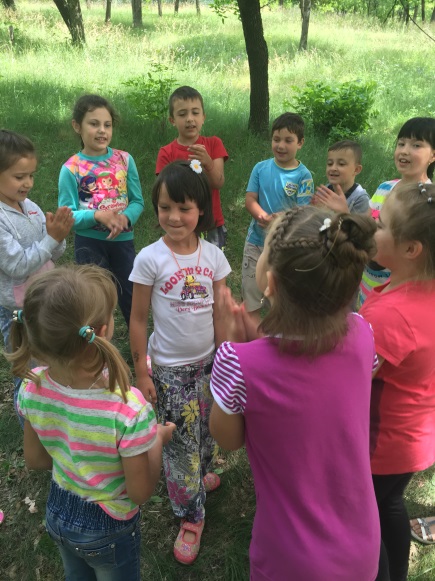 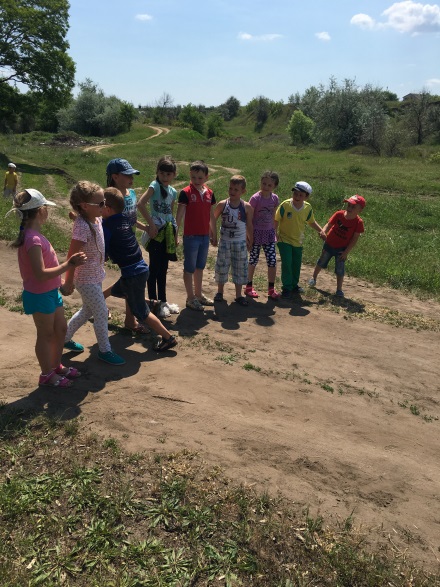 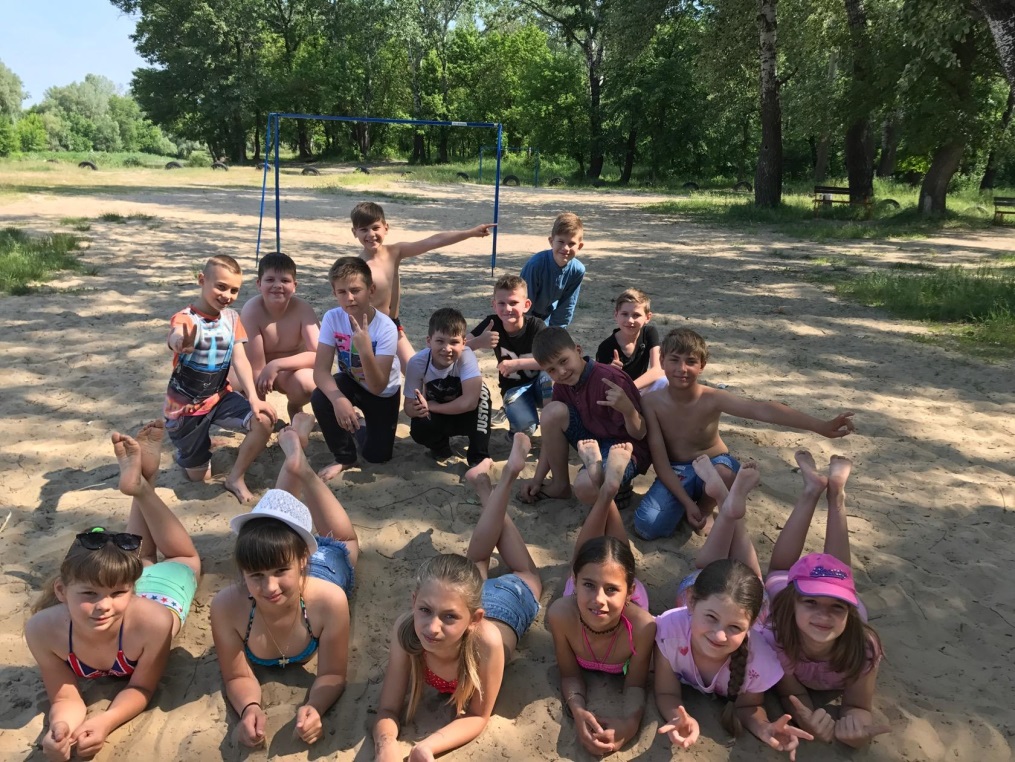 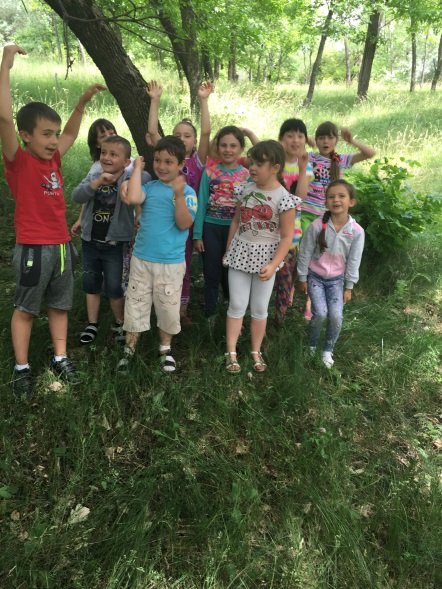 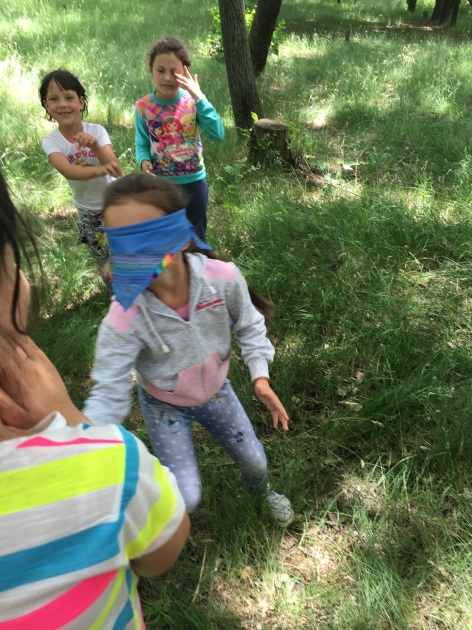 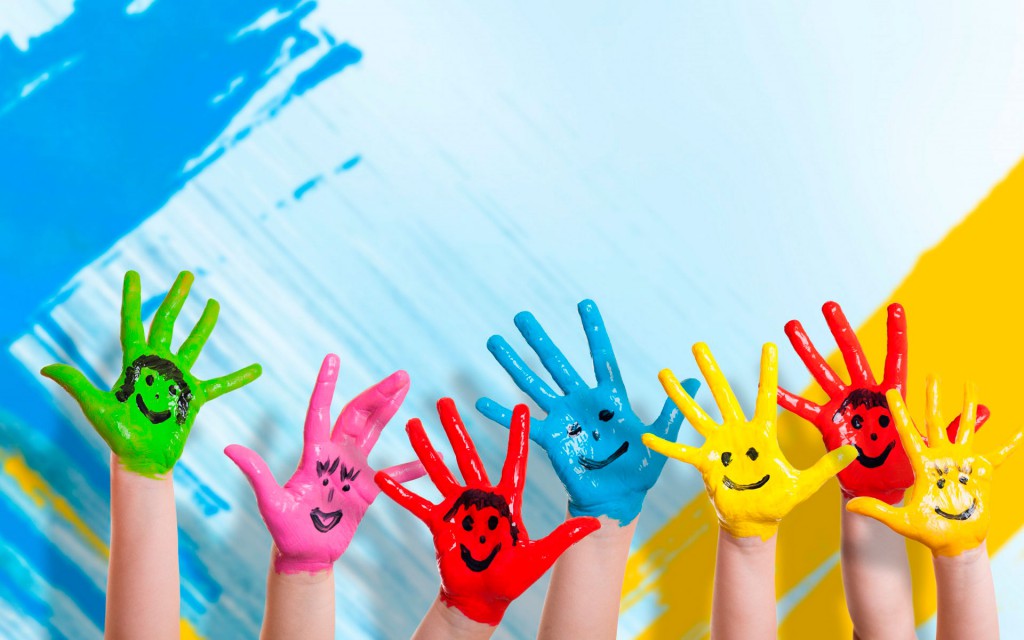 Сідайте, діти, у гурті: зустрілися ми знову
                                   Про славні руки золоті, я поведу розмову.
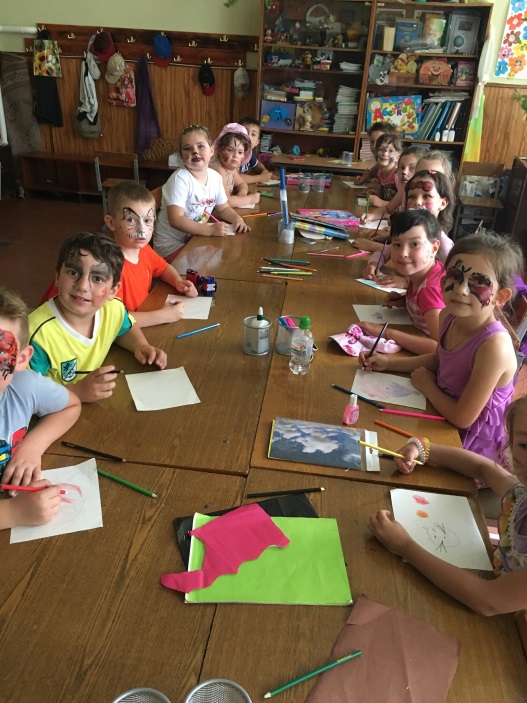 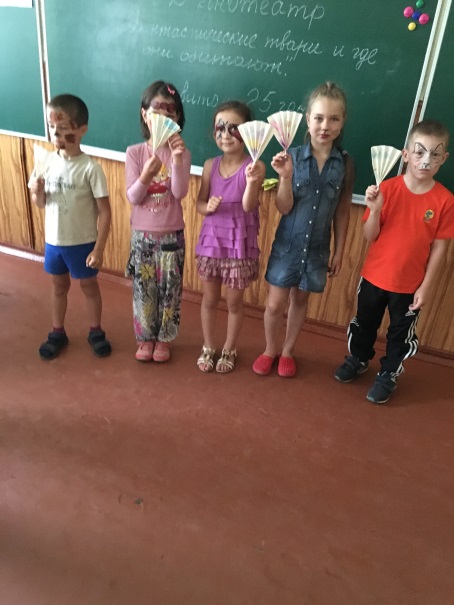 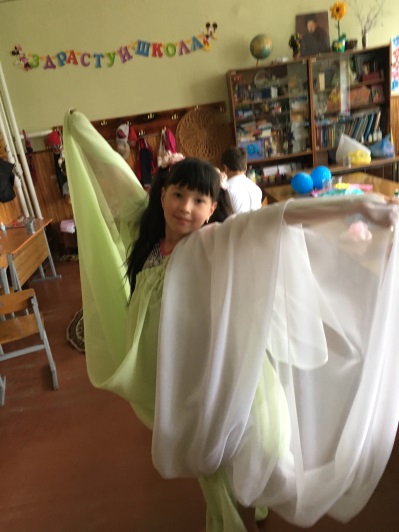 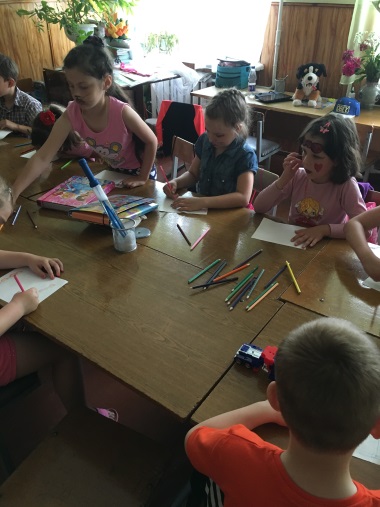 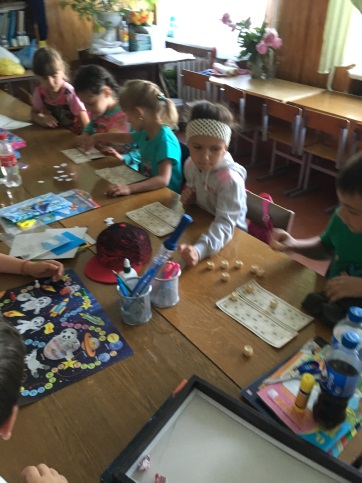 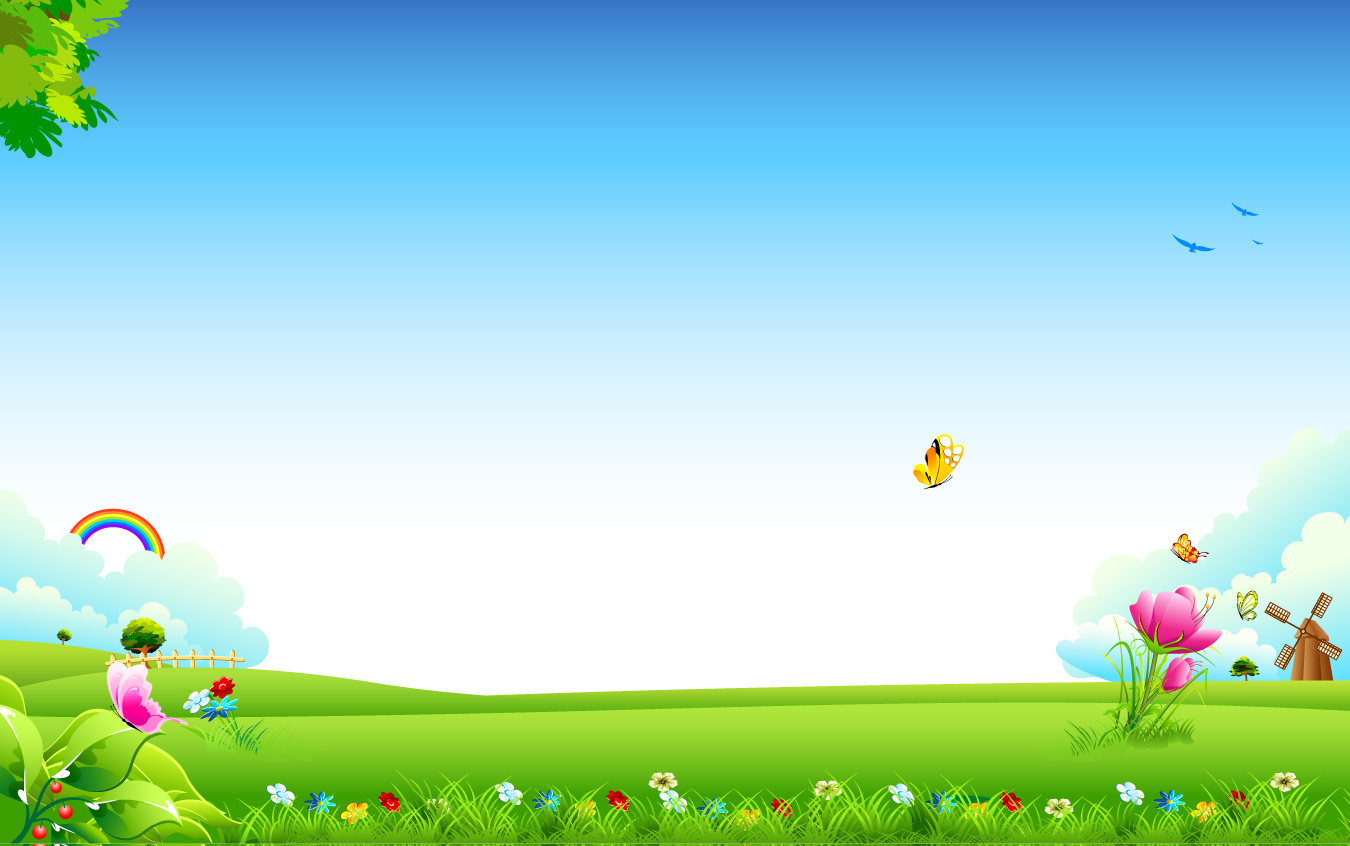 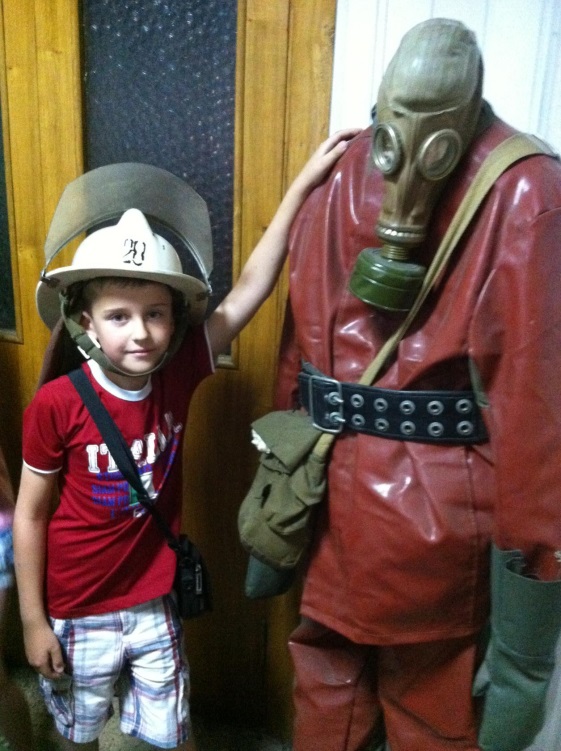 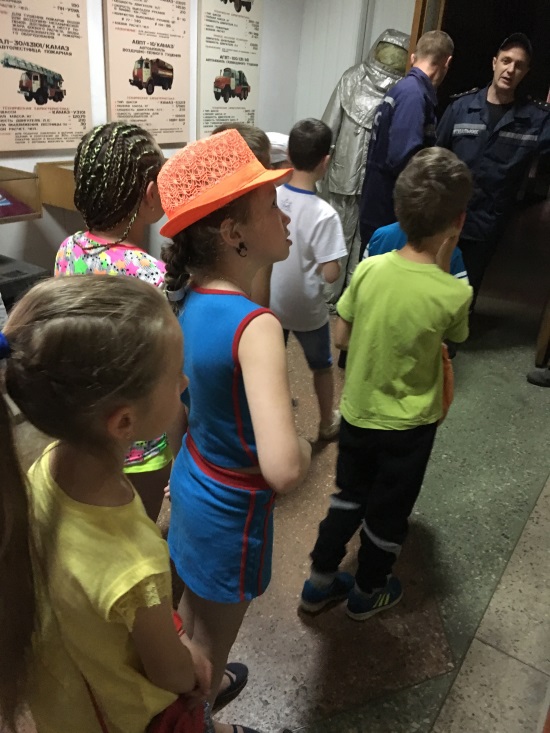 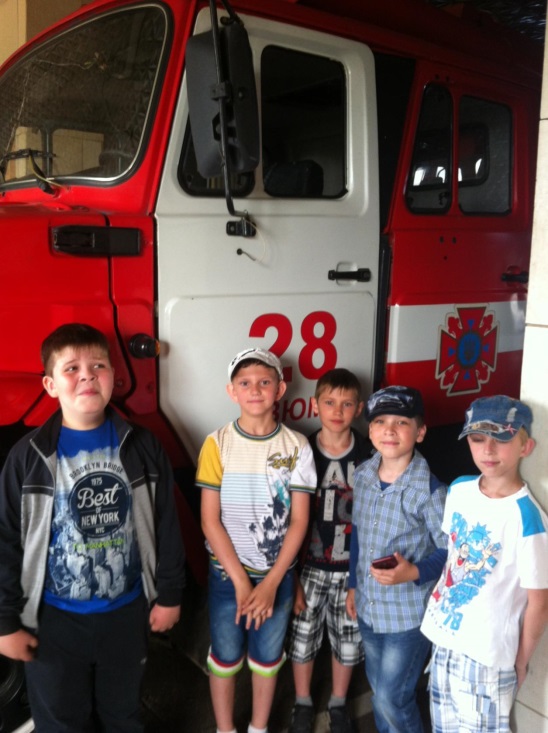 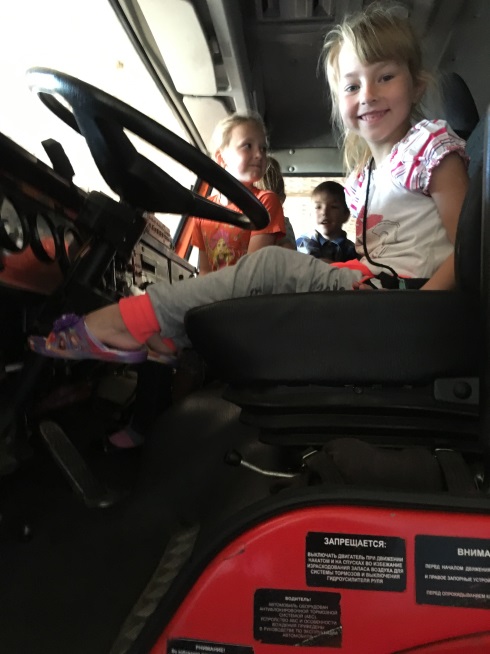 Хто пожежником працює, той людей завжди рятує.
І дорослих, і малих, і старих, і молодих.
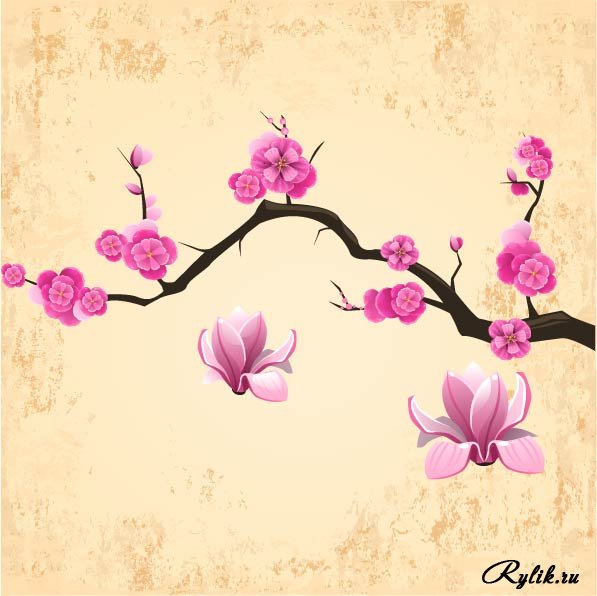 … так ніжно й трепетно пригубити 
                                                                                                          краплину чаю…..
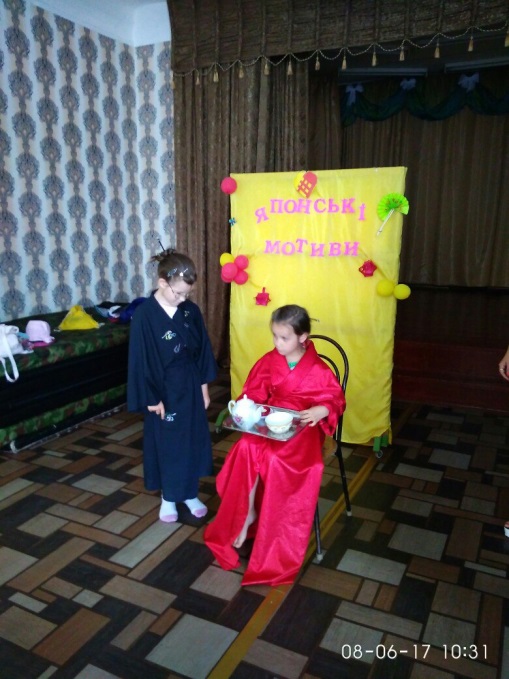 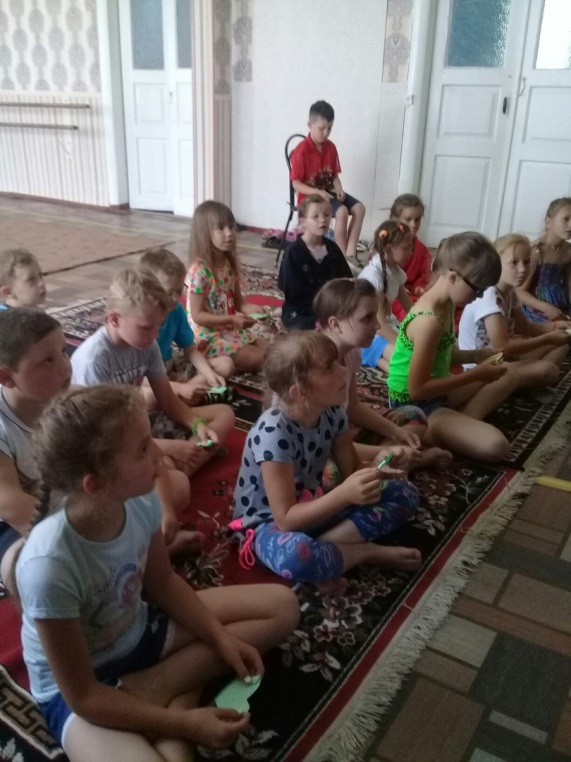 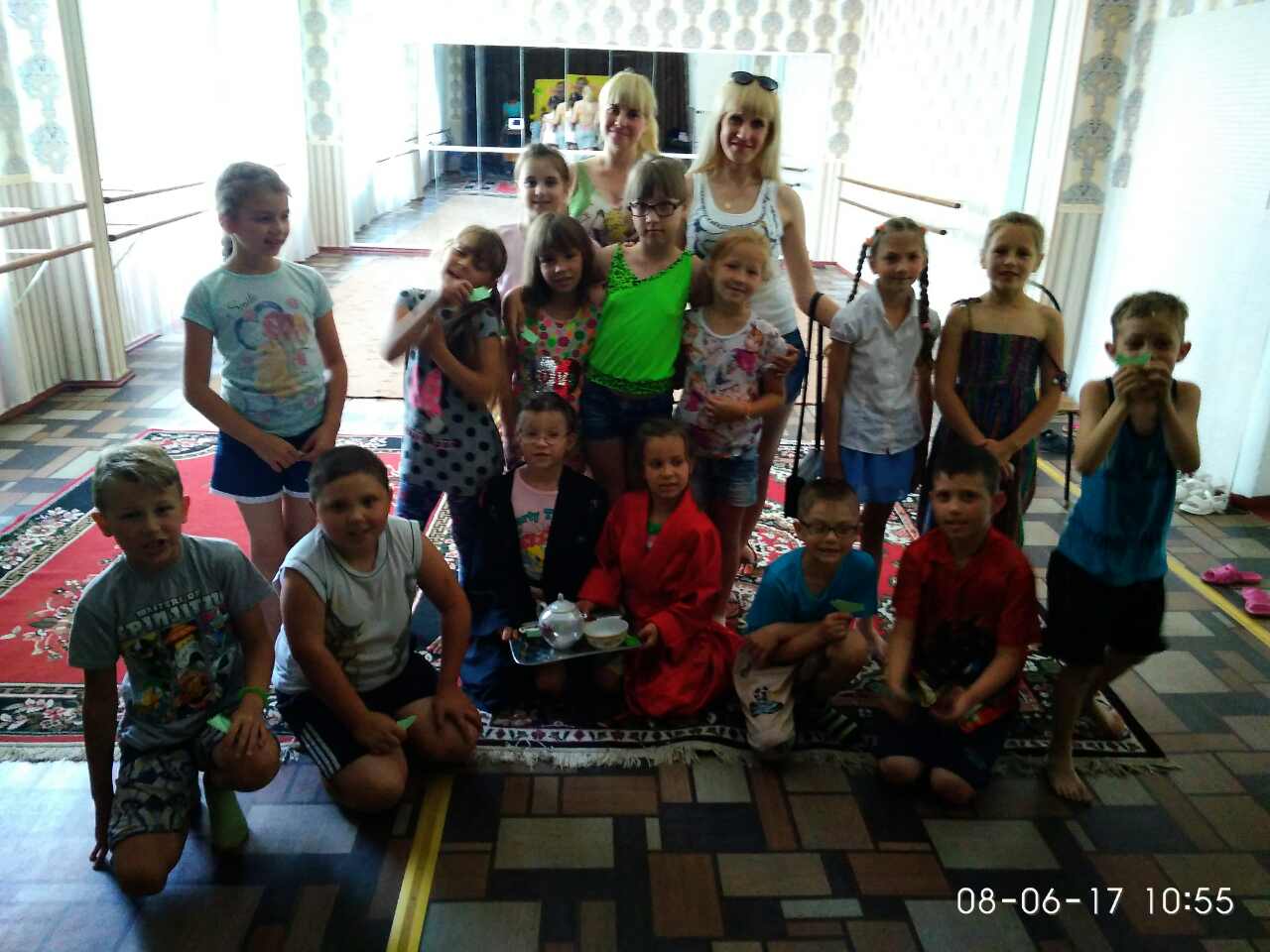 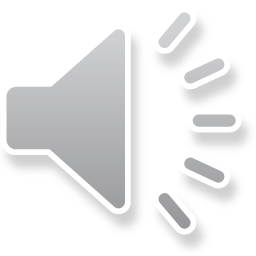 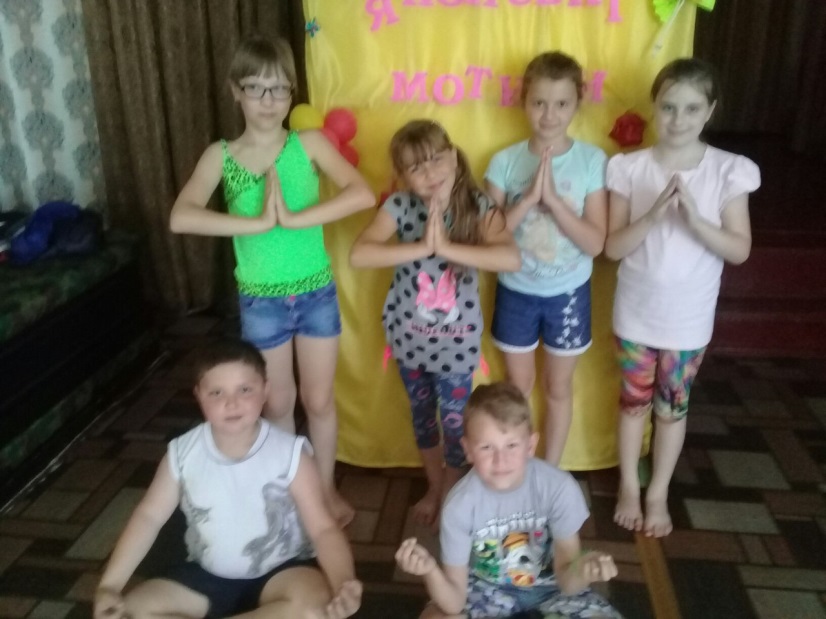 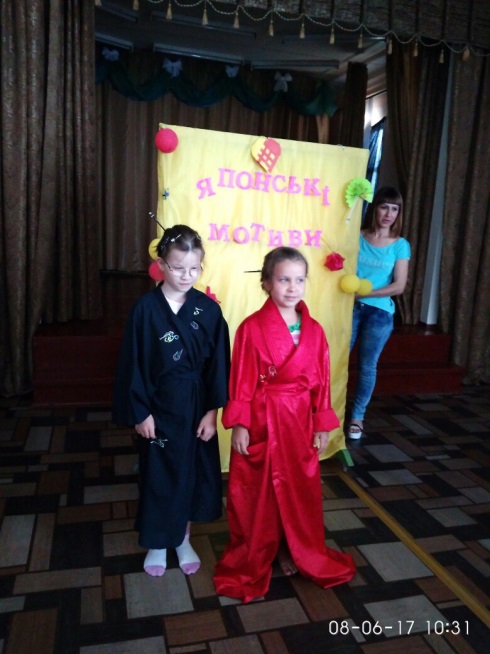 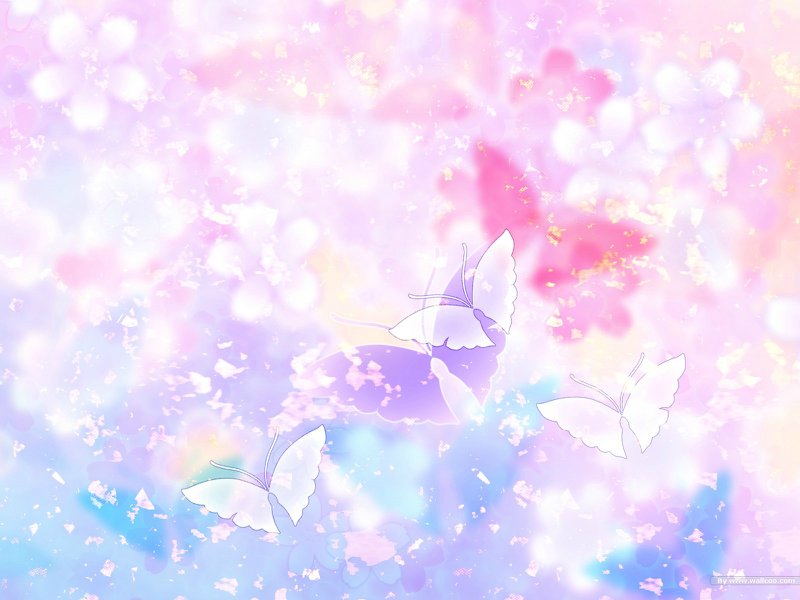 «Країна, де сходить сонце»
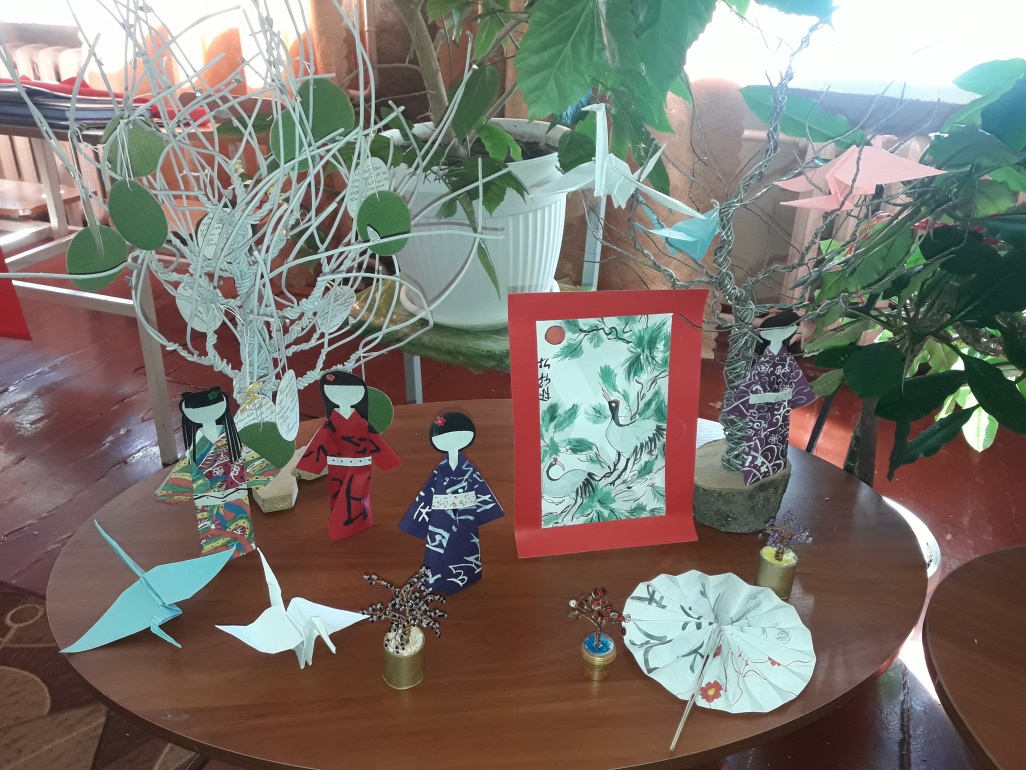 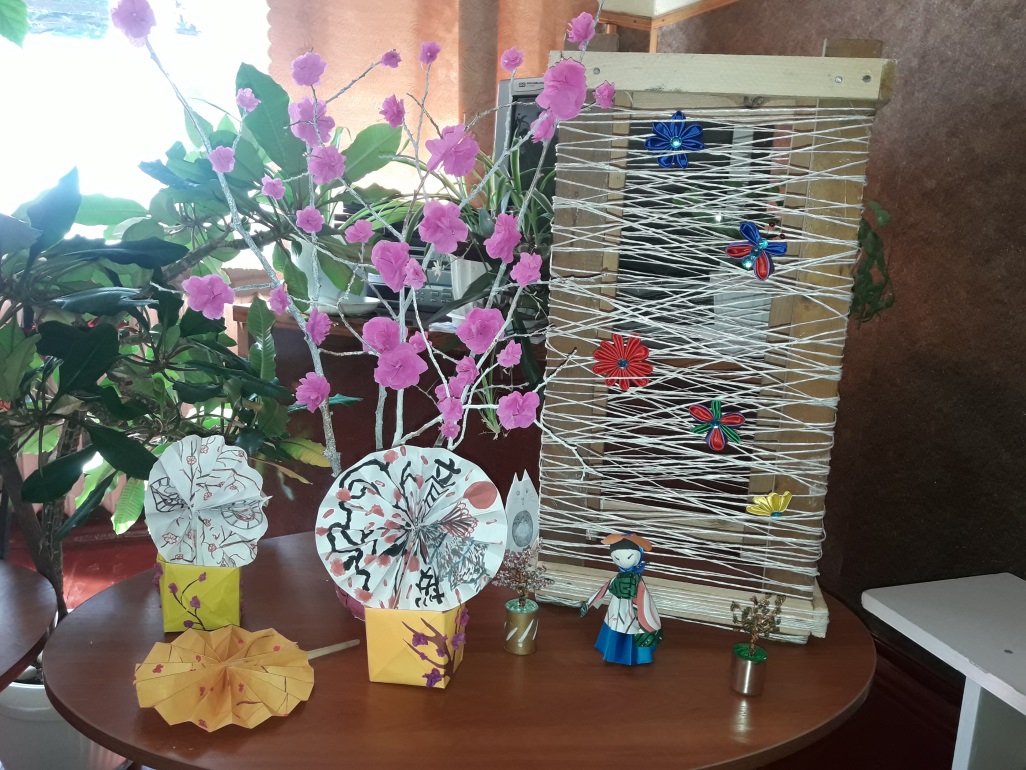